LỚP 3
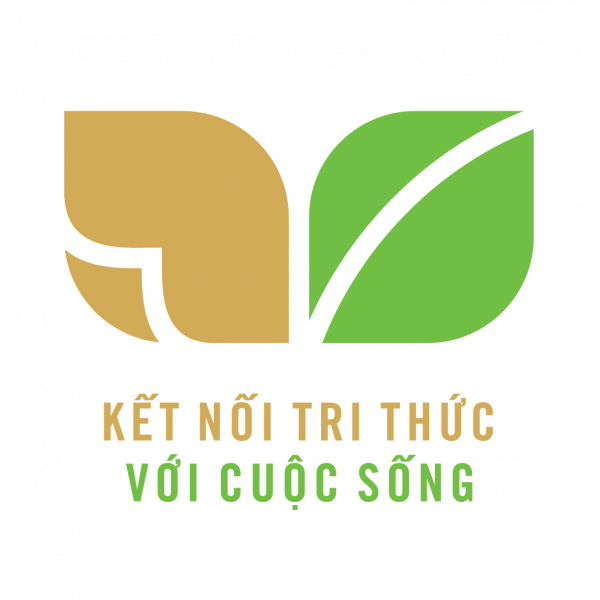 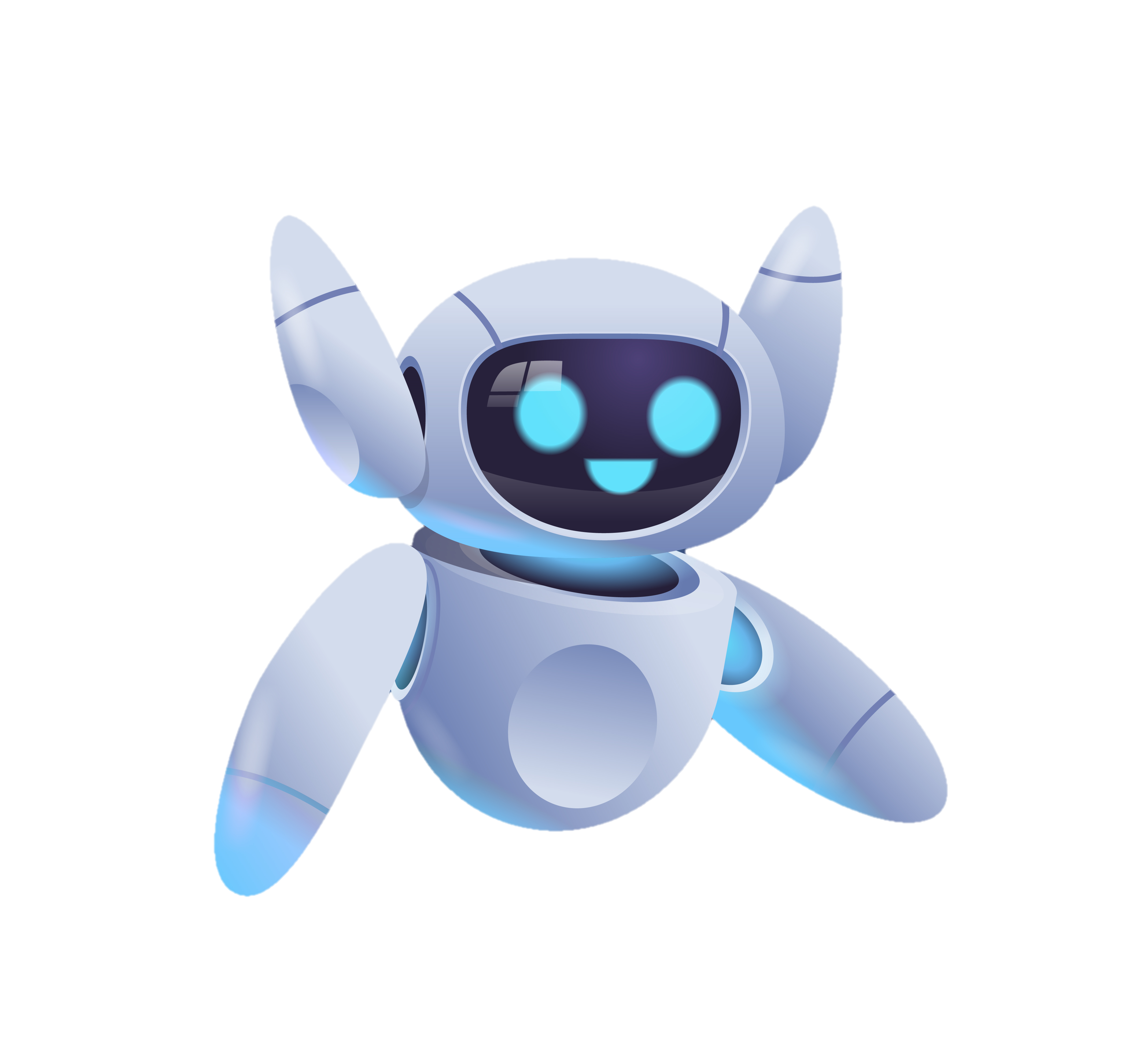 BÀI 8
BÀI 8
LUYỆN TẬP CHUNG
LUYỆN TẬP CHUNG
(TIẾT 2)
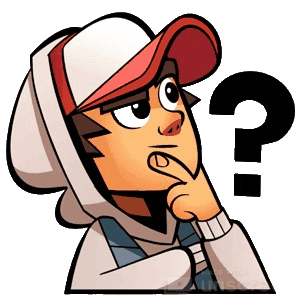 YÊU CẦU
01
Năng lực đặc thù:
- Thực hiện được phép nhân, phép chia trong bảng đã học
-  Thực hiện được tính nhẩm phép nhân, phép chia với (cho) 1.
- Phát triển năng lực lập luận, tư duy toán học và năng lực giao tiếp toán học
   Năng lực chung.
- Năng lực tự chủ, tự học: lắng nghe, trả lời câu hỏi, làm bài tập.
- Năng lực giải quyết vấn đề và sáng tạo:tham gia trò chơi, vận dụng.
- Năng lực giao tiếp và hợp tác: hoạt động nhóm.
  Phẩm chất.
- Phẩm chất nhân ái: Có ý thức giúp đỡ lẫn nhau trong hoạt động nhóm để hoàn thành nhiệm vụ.
- Phẩm chất chăm chỉ: Chăm chỉ suy nghĩ, trả lời câu hỏi; làm tốt các bài tập.
- Phẩm chất trách nhiệm: Giữ trật tự, biết lắng nghe, học tập nghiêm túc.
02
03
KHỞI ĐỘNG
01
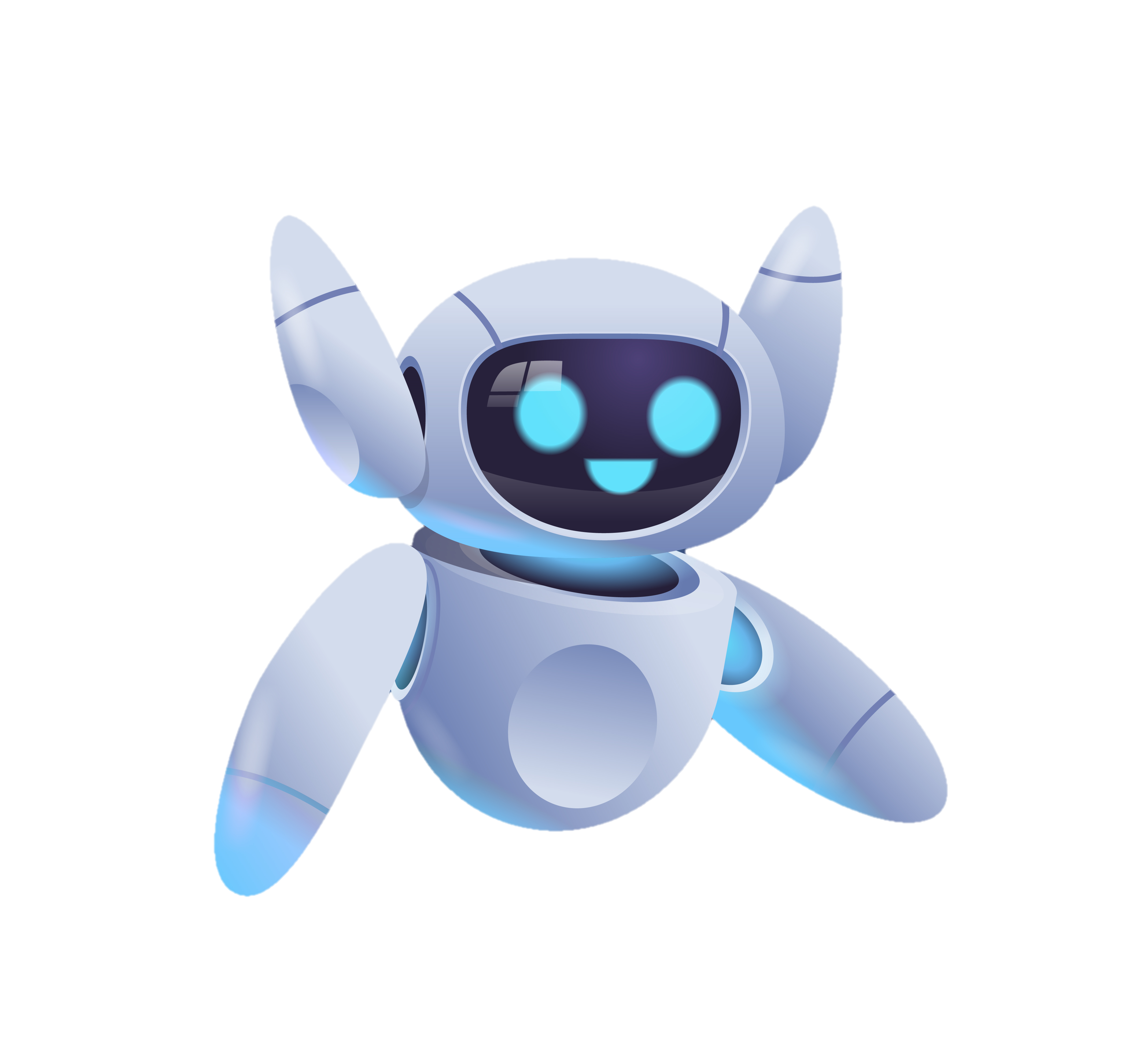 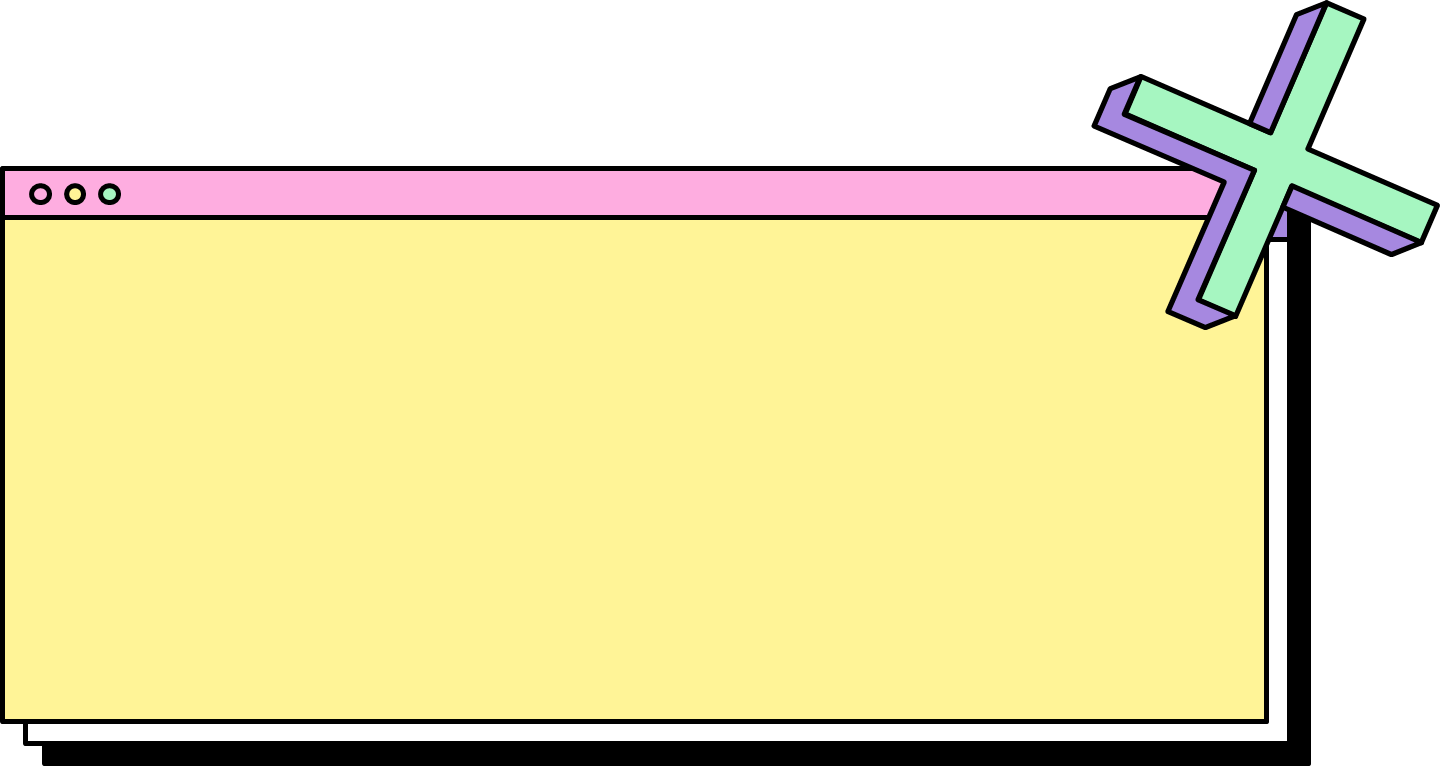 CÁC EM HÃY DÙNG BẢNG CON ĐẶT TÍNH VÀ TÍNH CÁC PHÉP TÍNH SAU NHÉ !
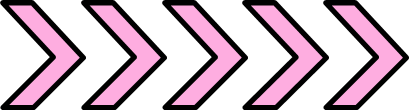 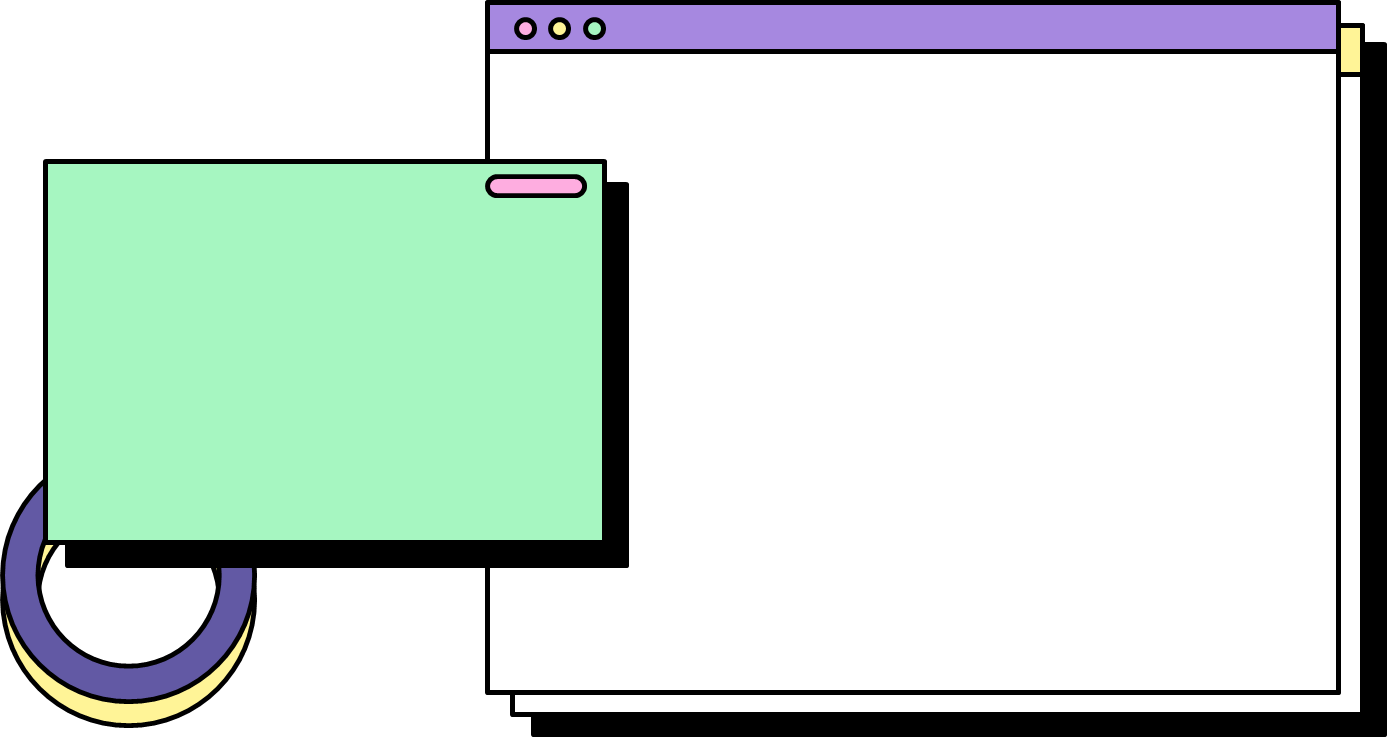 57
+
71
57 + 71 =
128
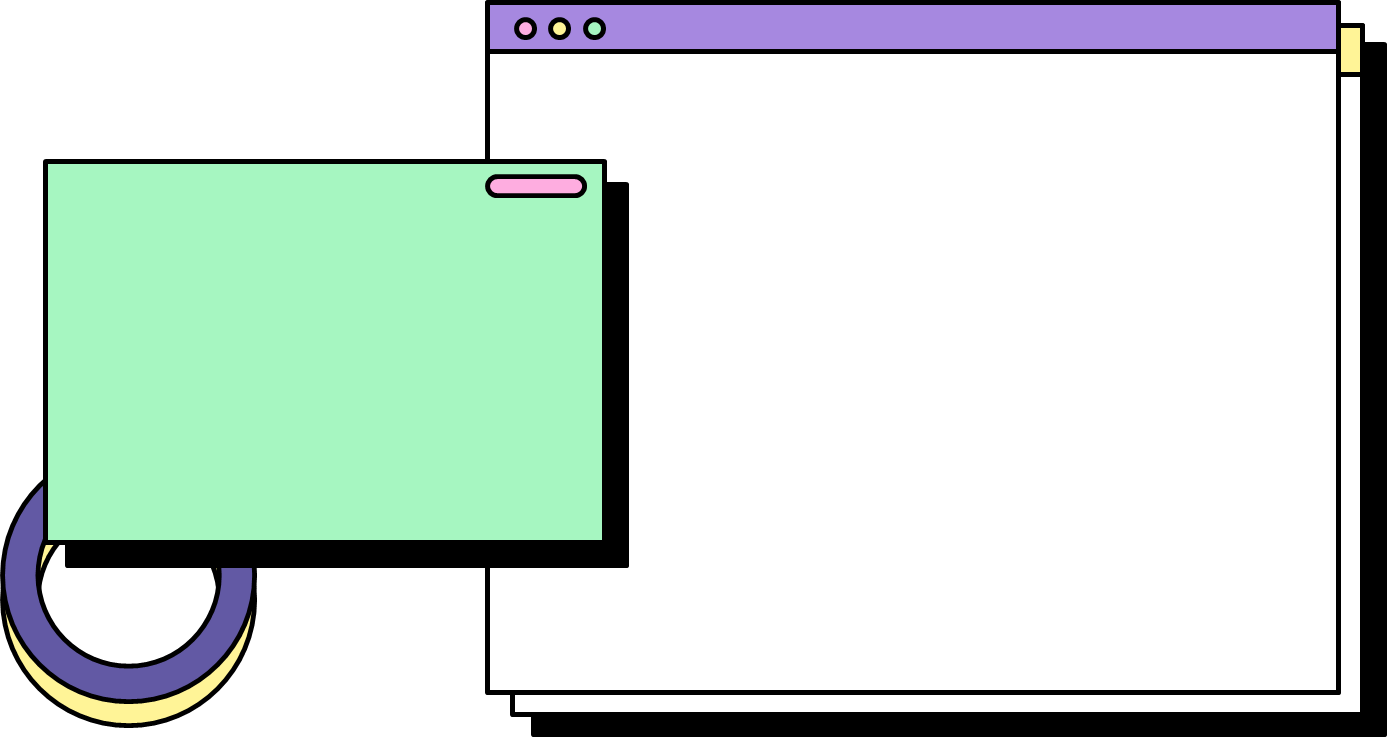 456
-
328
456 - 328 =
128
LUYỆN TẬP
02
1
Tính nhẩm
5 x 1
4 x 1
3 x 1
2 x 1
a)
= 4
= 2
= 5
= 3
5 : 1
4 : 1
3 : 1
2 : 1
b)
= 4
= 2
= 5
= 3
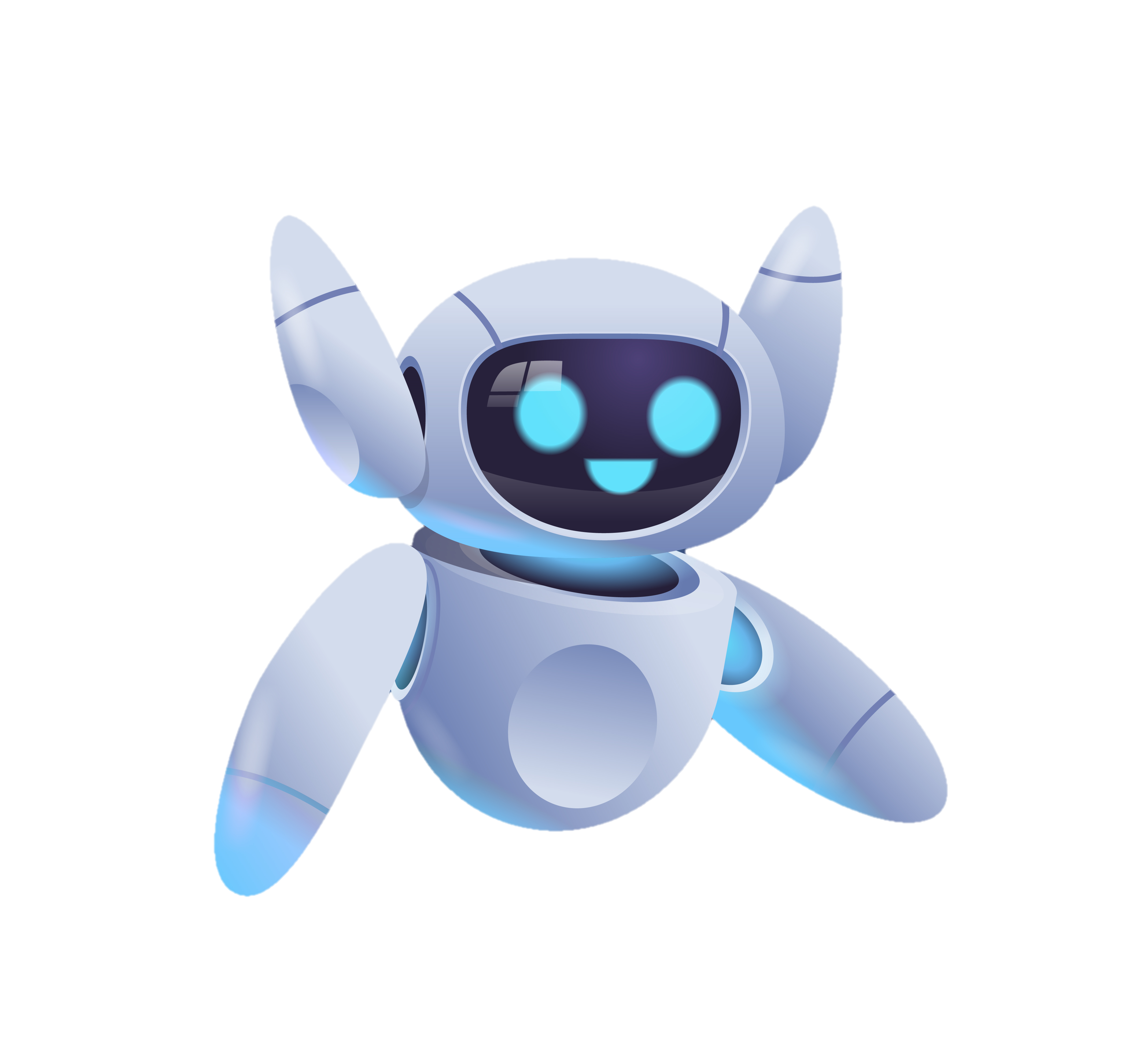 Các em hãy làm vào vở nhé !
Số nào nhân với 1 cũng bằng chính số đó
Số nào chia cho 1 cũng bằng chính số đó
2
Tính ( Theo mẫu )
1 x 3
Mẫu
1 x 2 = ?
1 x 4
1 x 2 = 1 + 1 = 2
1 x 6
1 x 2 = 2
1 x 5
2
Tính ( Theo mẫu )
1 x 3 = ?
1 x 3 = 1 + 1 + 1 = 3
1 x 3 = 3
1 x 4 = ?
1 x 4 = 1 + 1 + 1 + 1 = 4
1 x 4 = 4
2
Tính ( Theo mẫu )
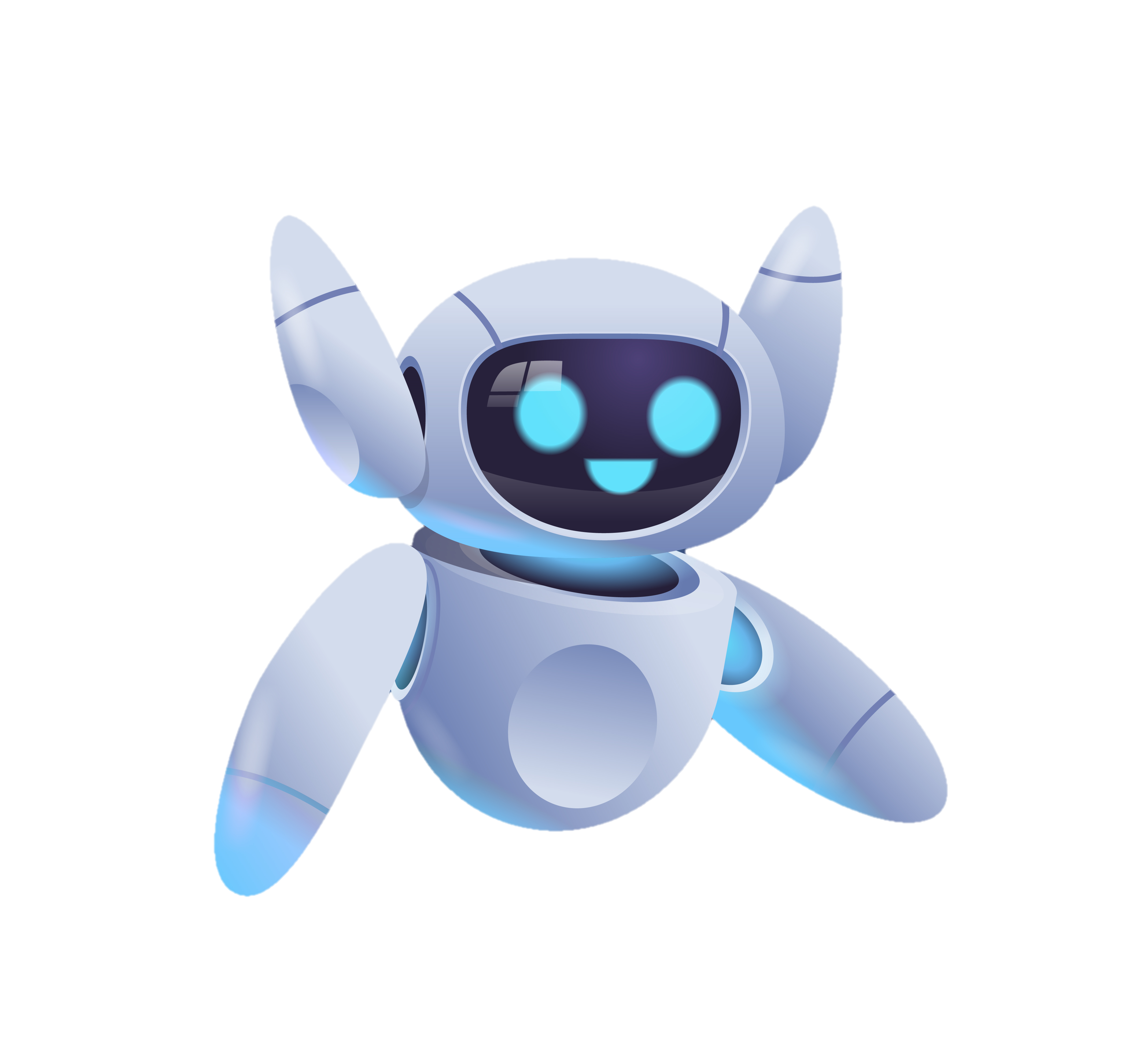 1 x 6 = ?
1 x 6 = 1 + 1 + 1 + 1 + 1 + 1 = 6
1 x 3 = 6
Số 1 nhân với số nào cũng bằng chính số đó
1 x 5 = ?
1 x 5 = 1 + 1 + 1 + 1 + 1 = 5
1 x 5 = 5
3
Số ?
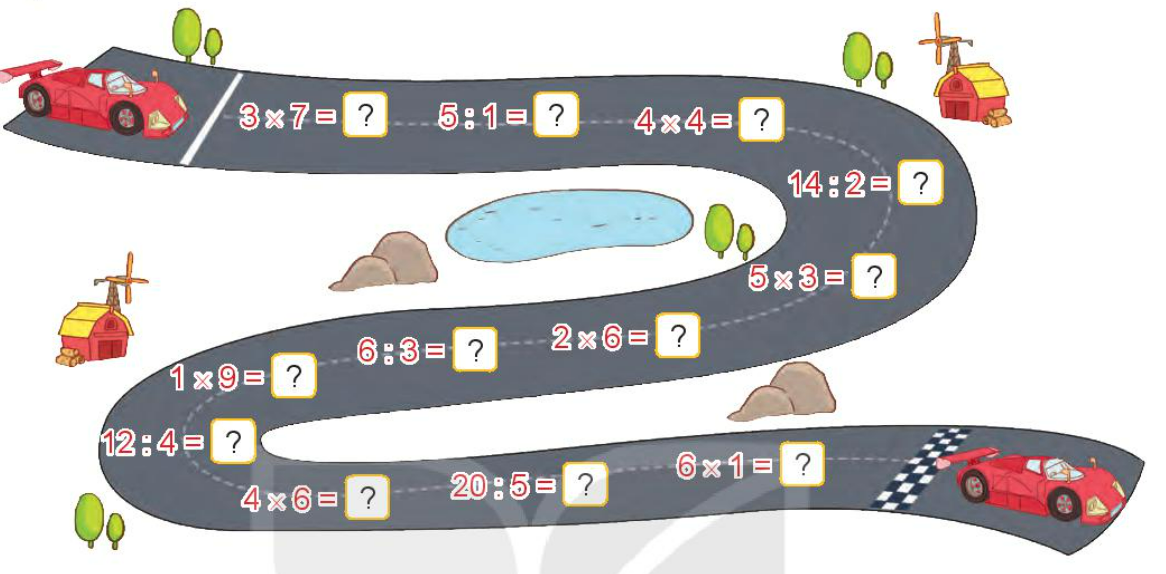 VƯỢT CHƯỚNG NGẠI VẬT
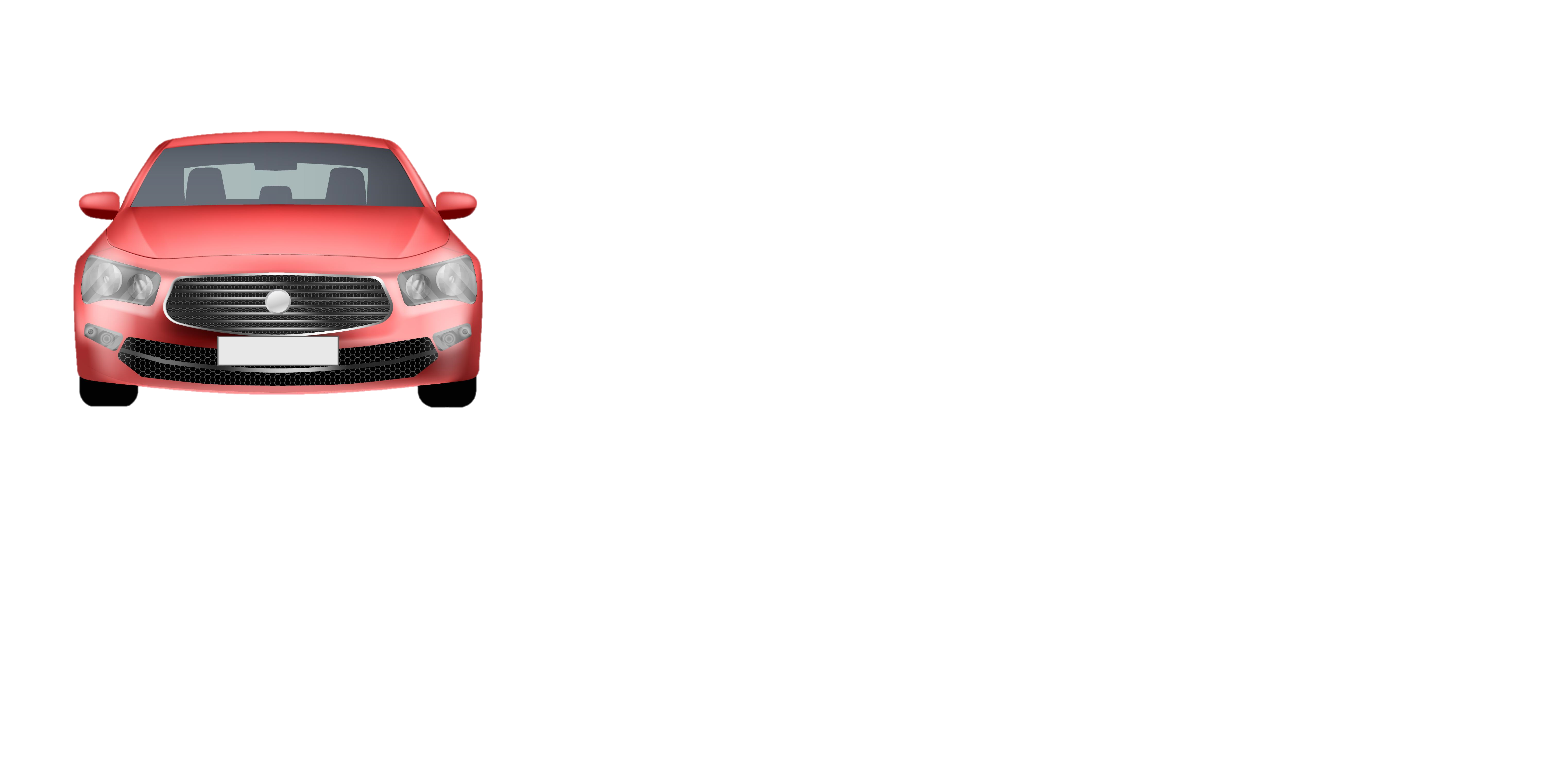 21
3 x 7 =
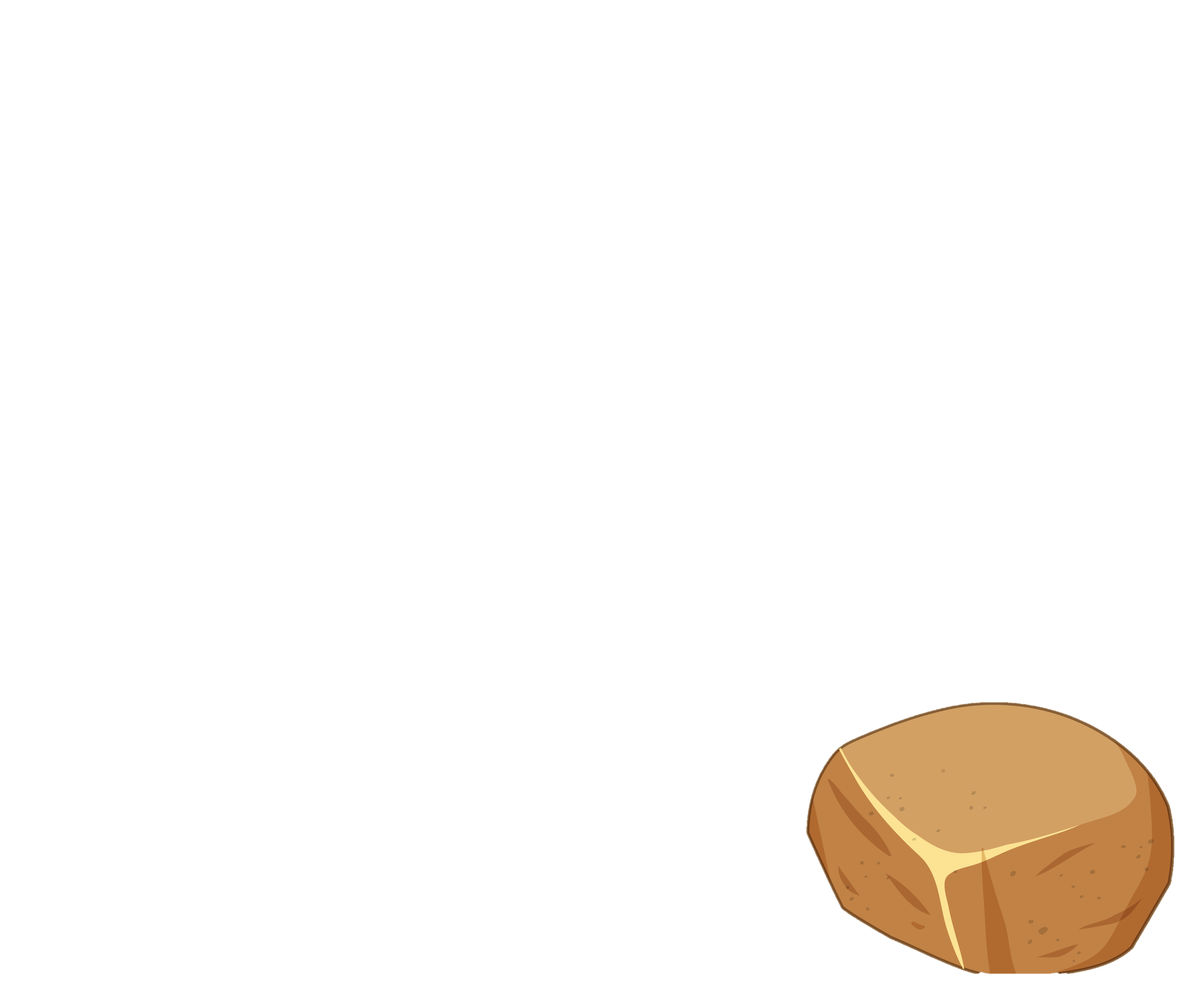 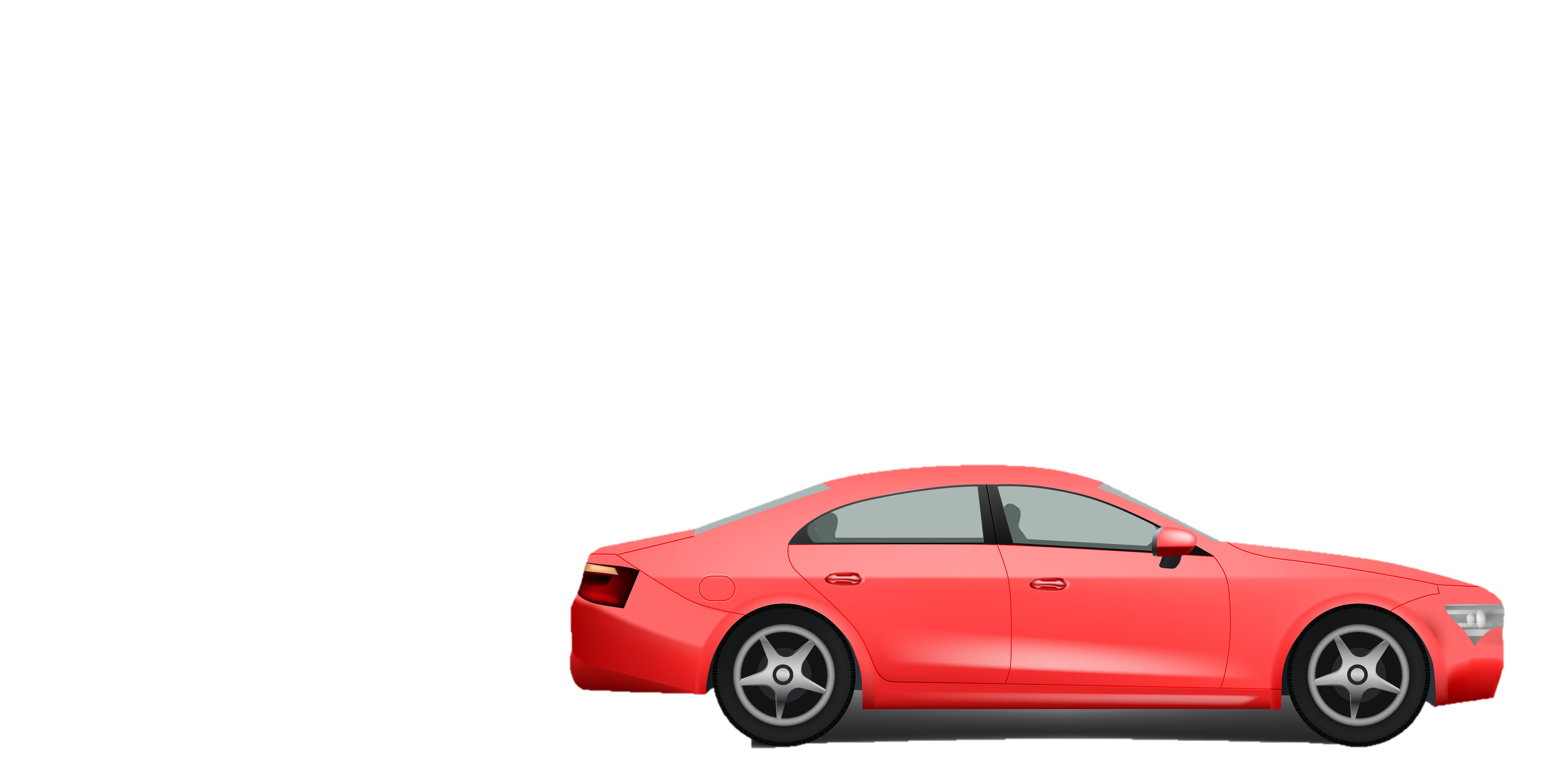 5
5 : 1 =
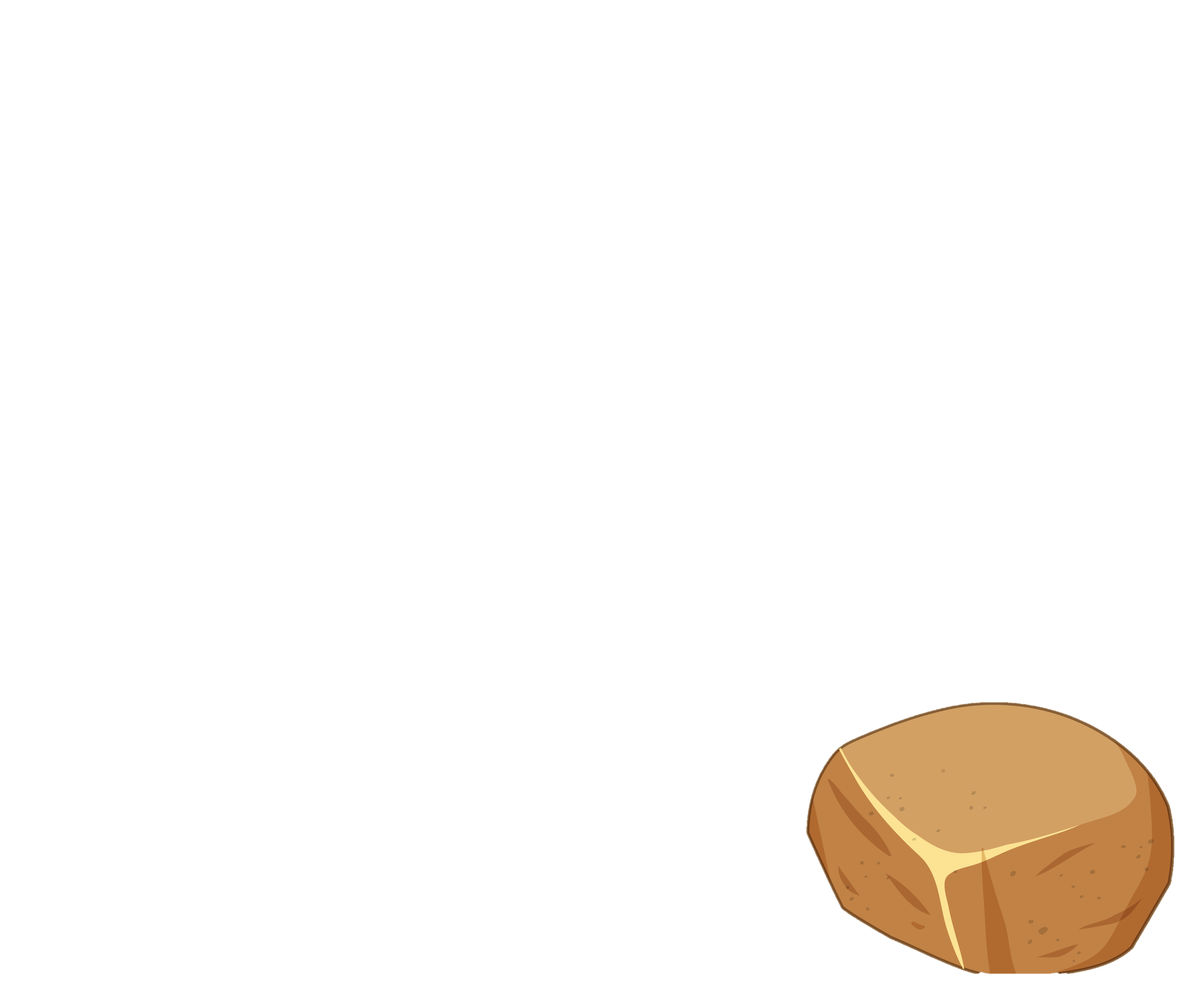 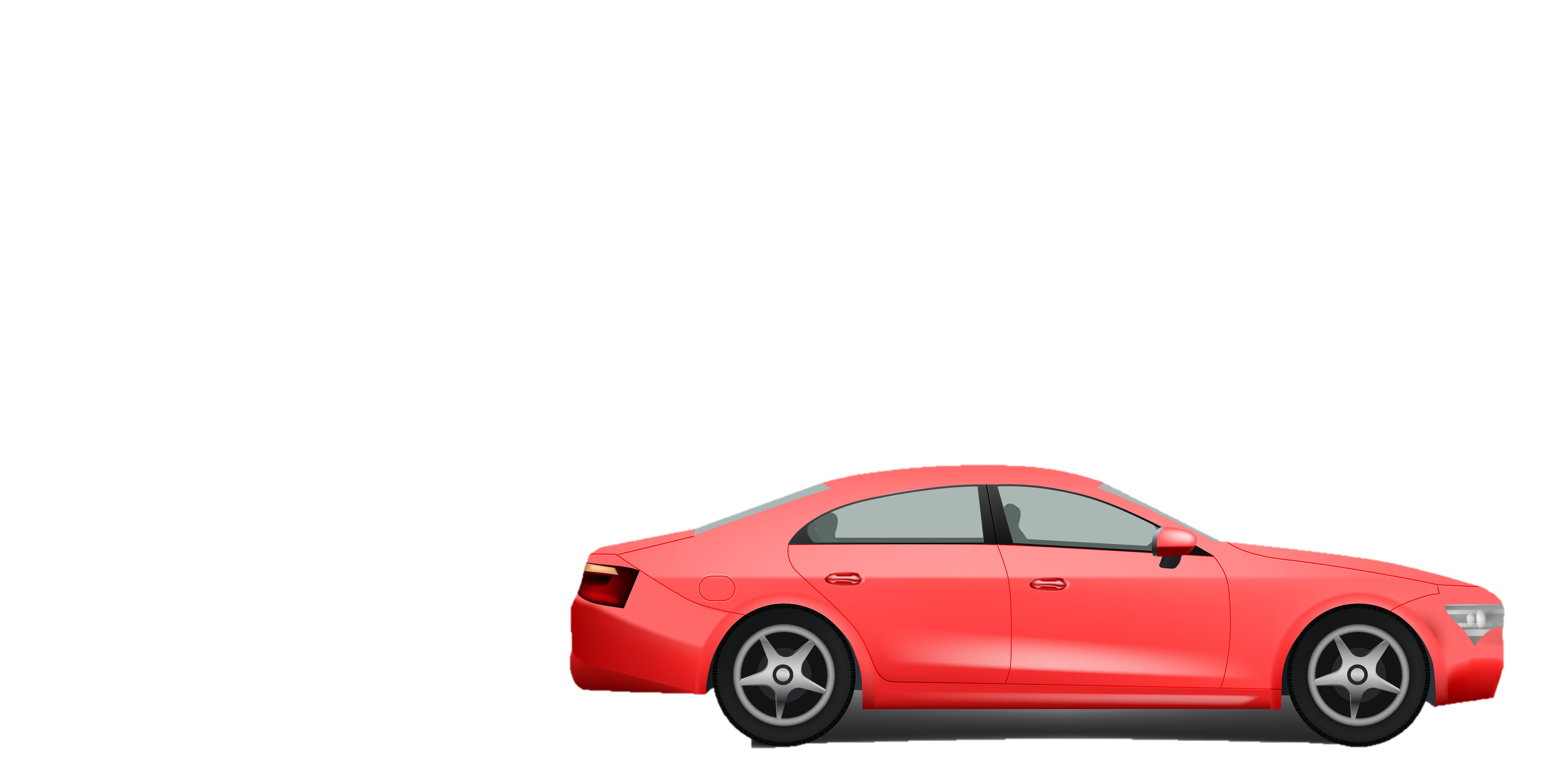 16
4 x 4 =
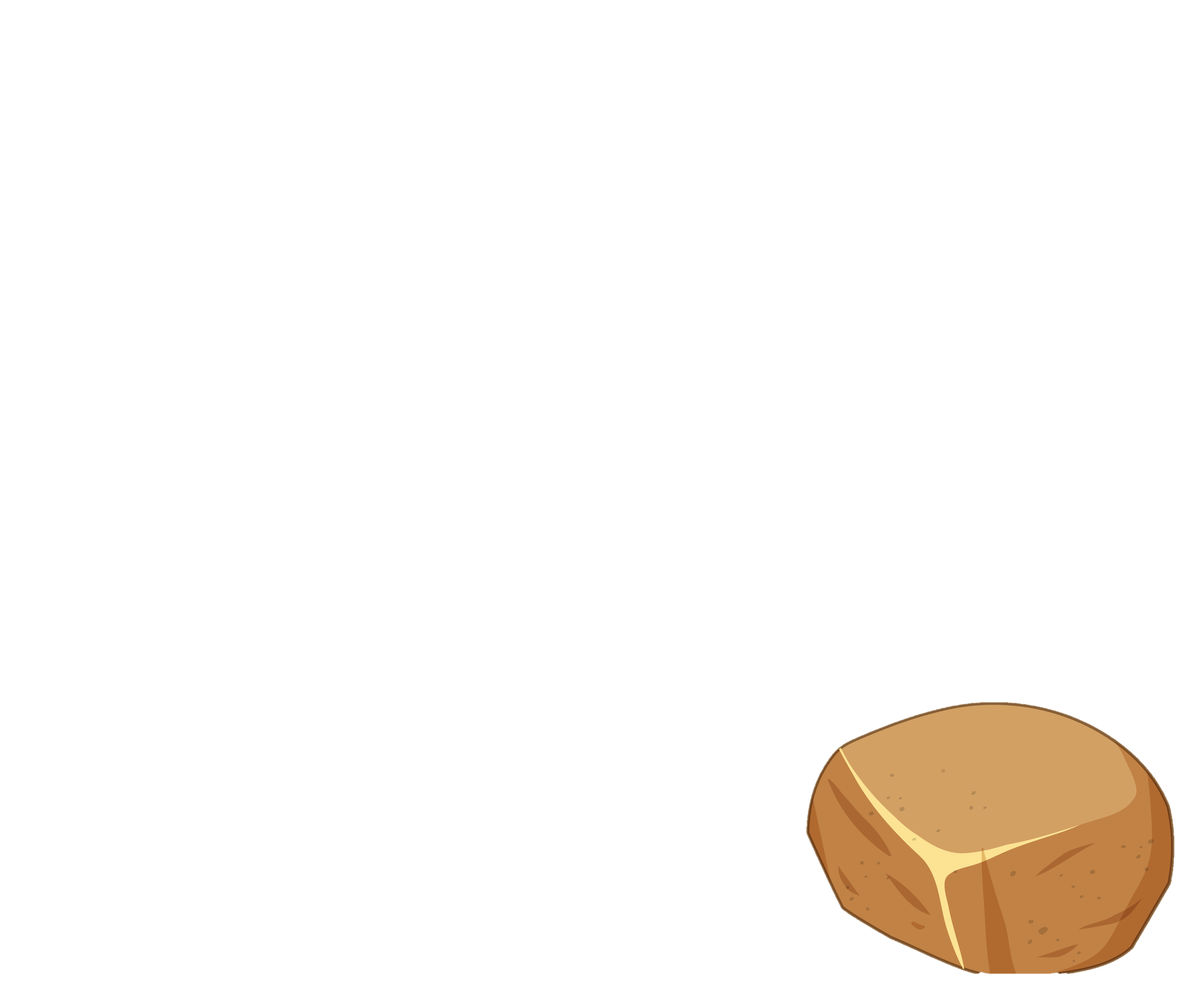 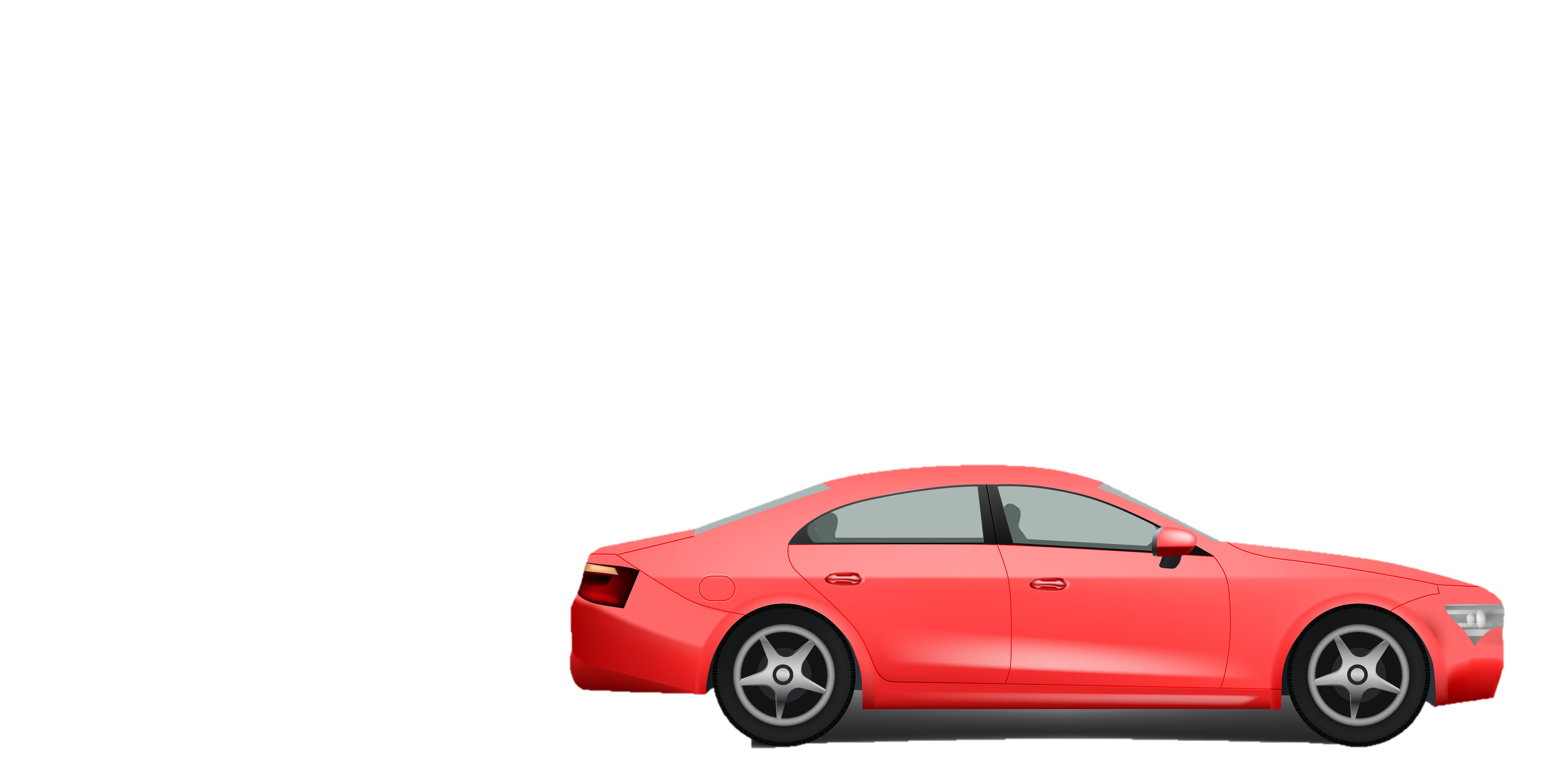 7
14 : 2 =
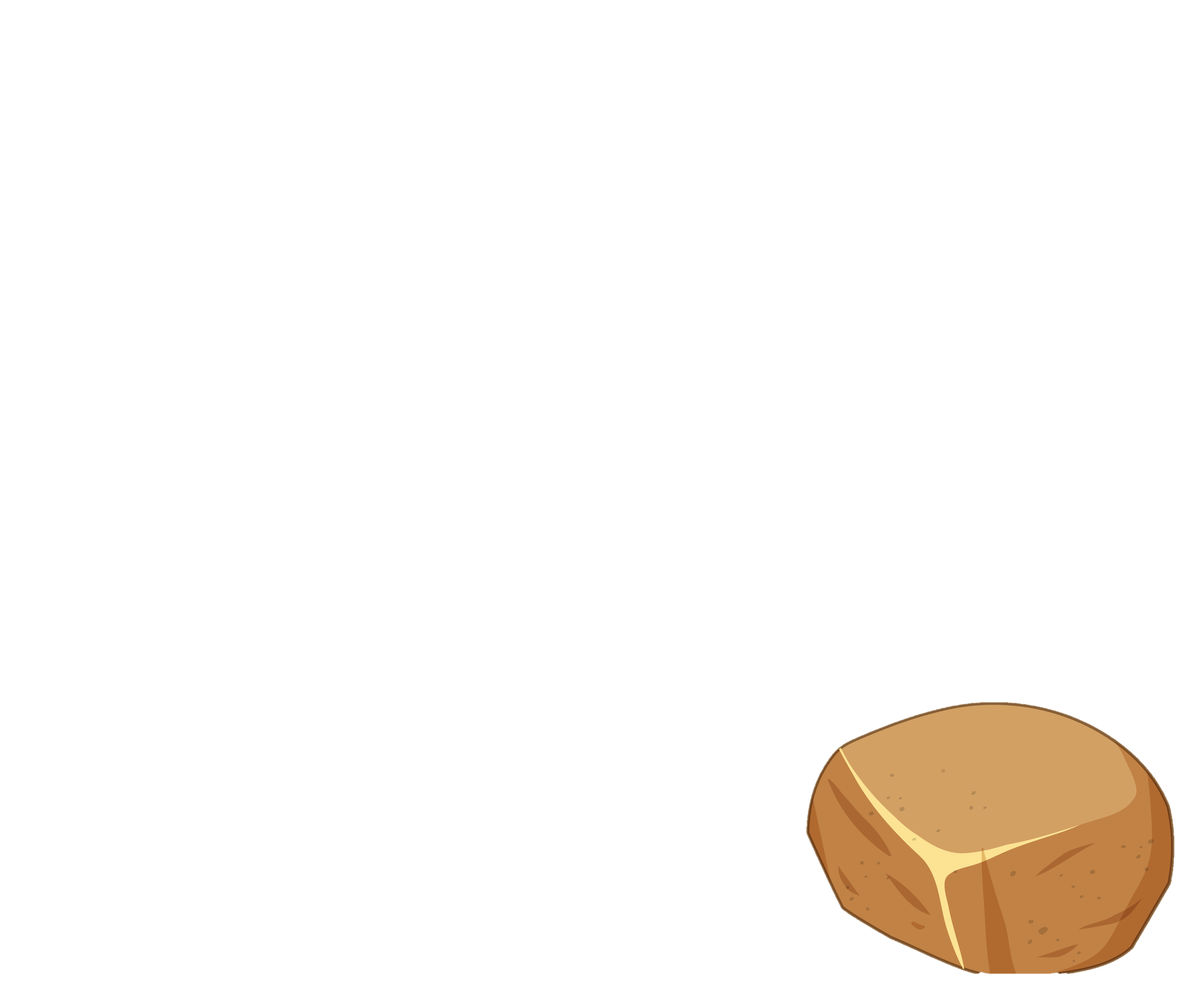 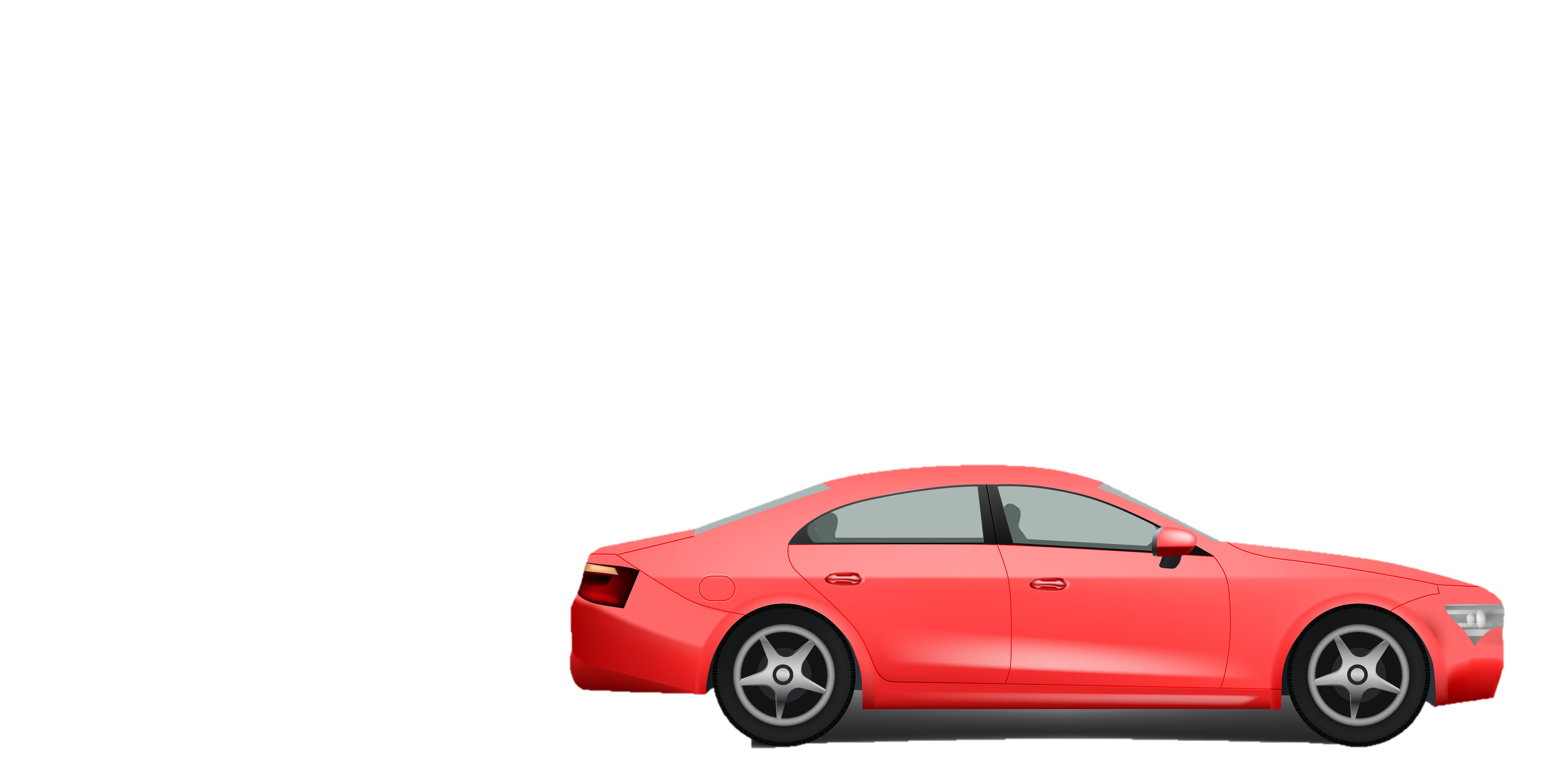 15
5 x 3 =
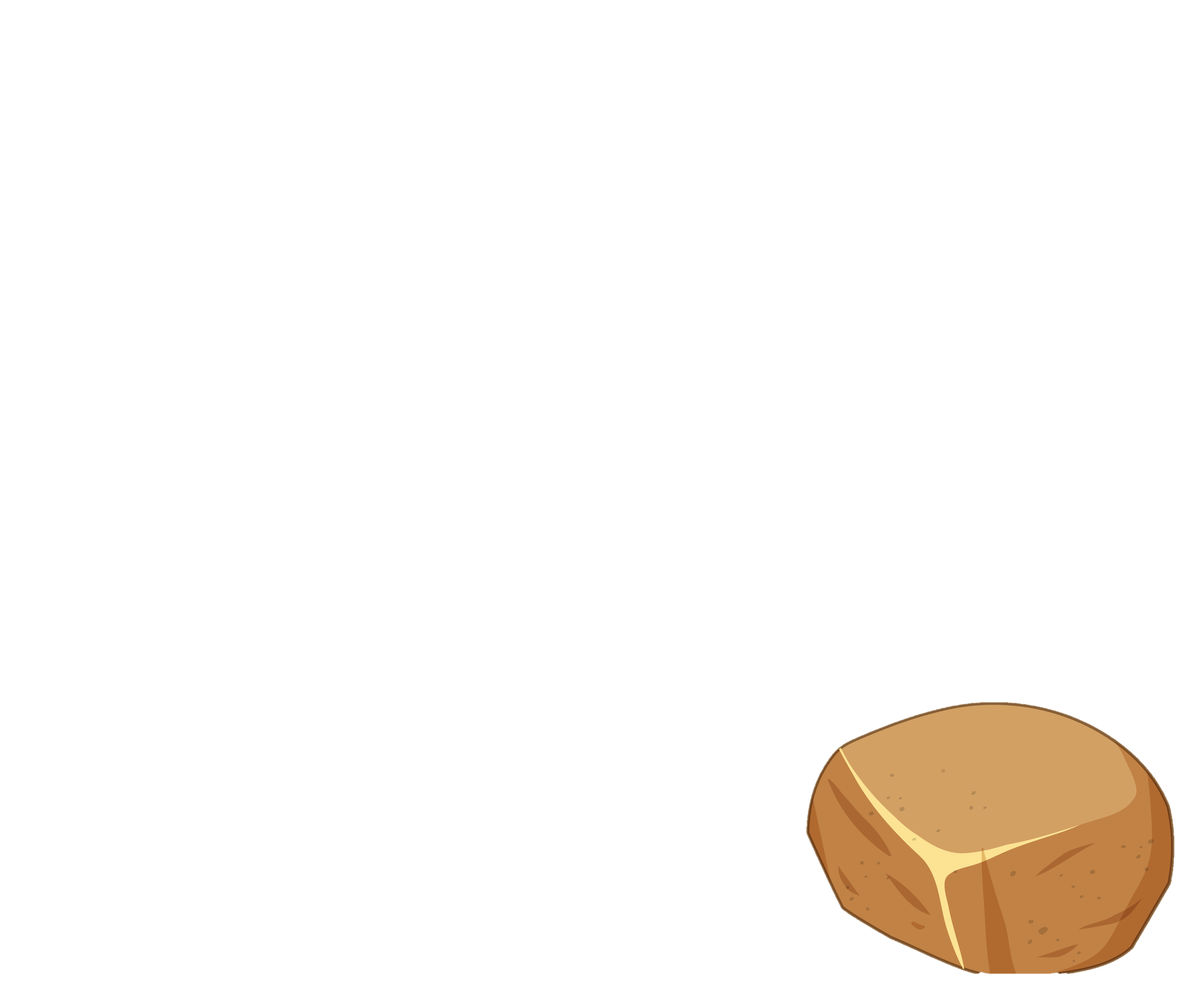 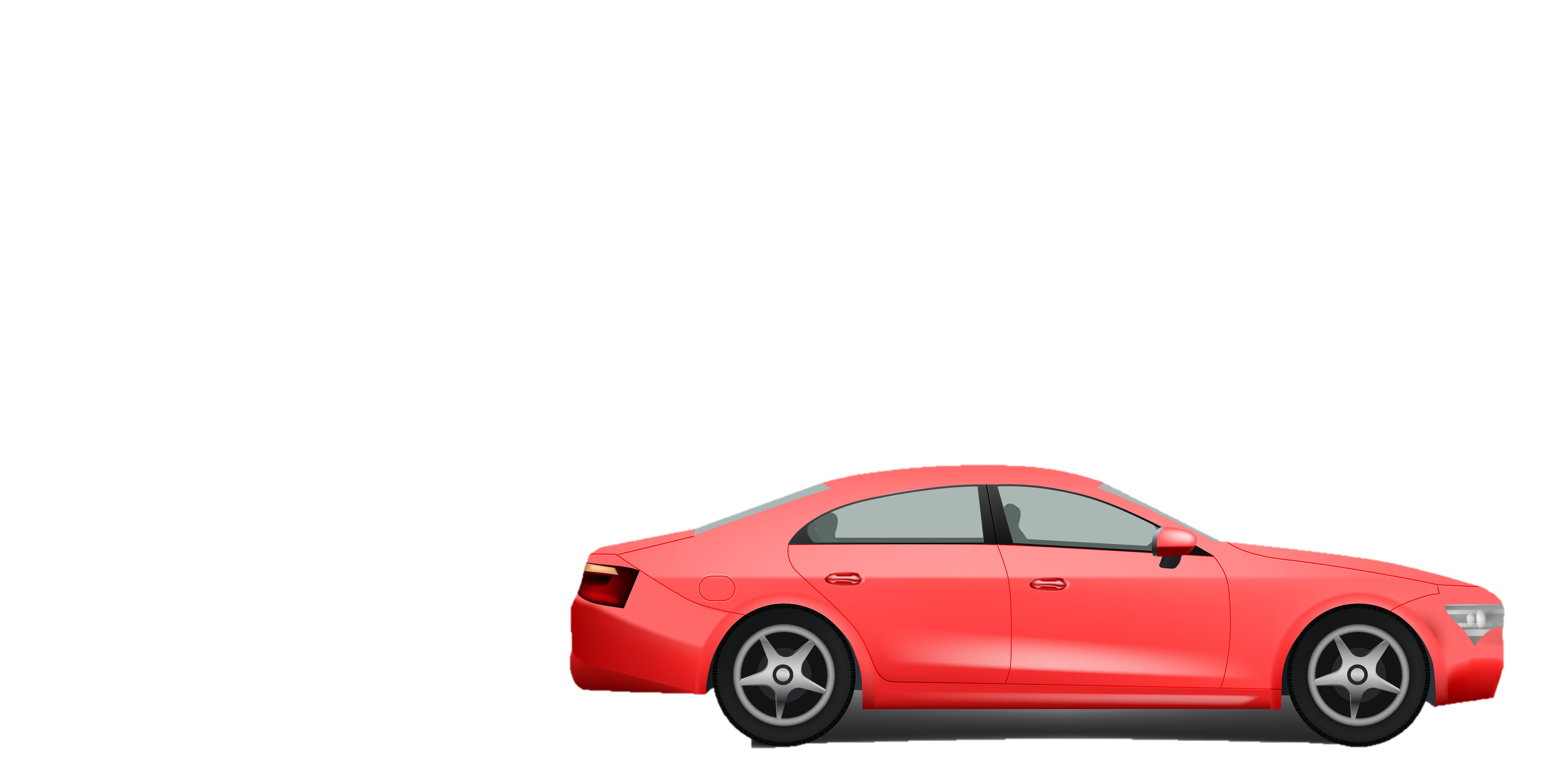 12
2 x 6 =
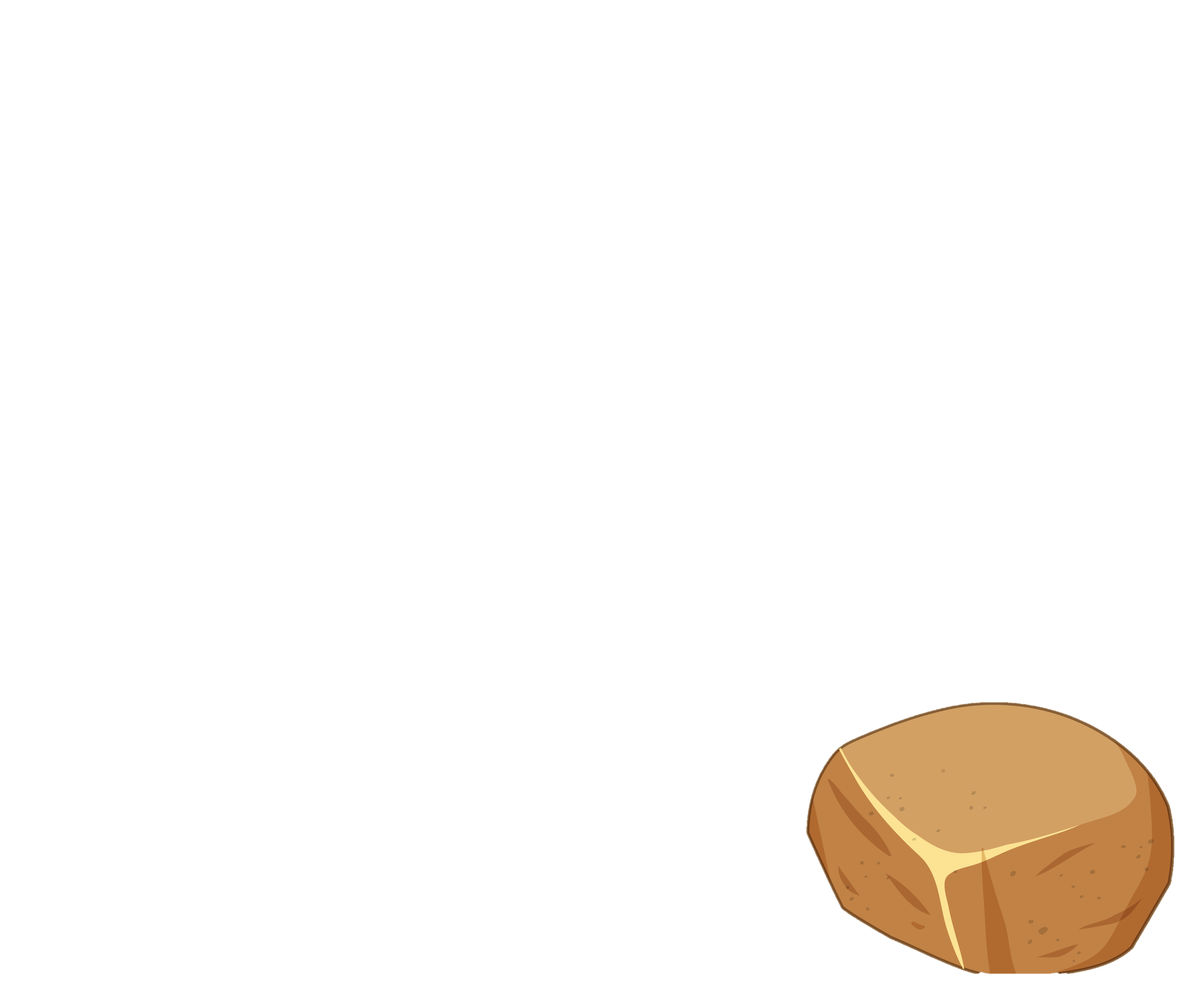 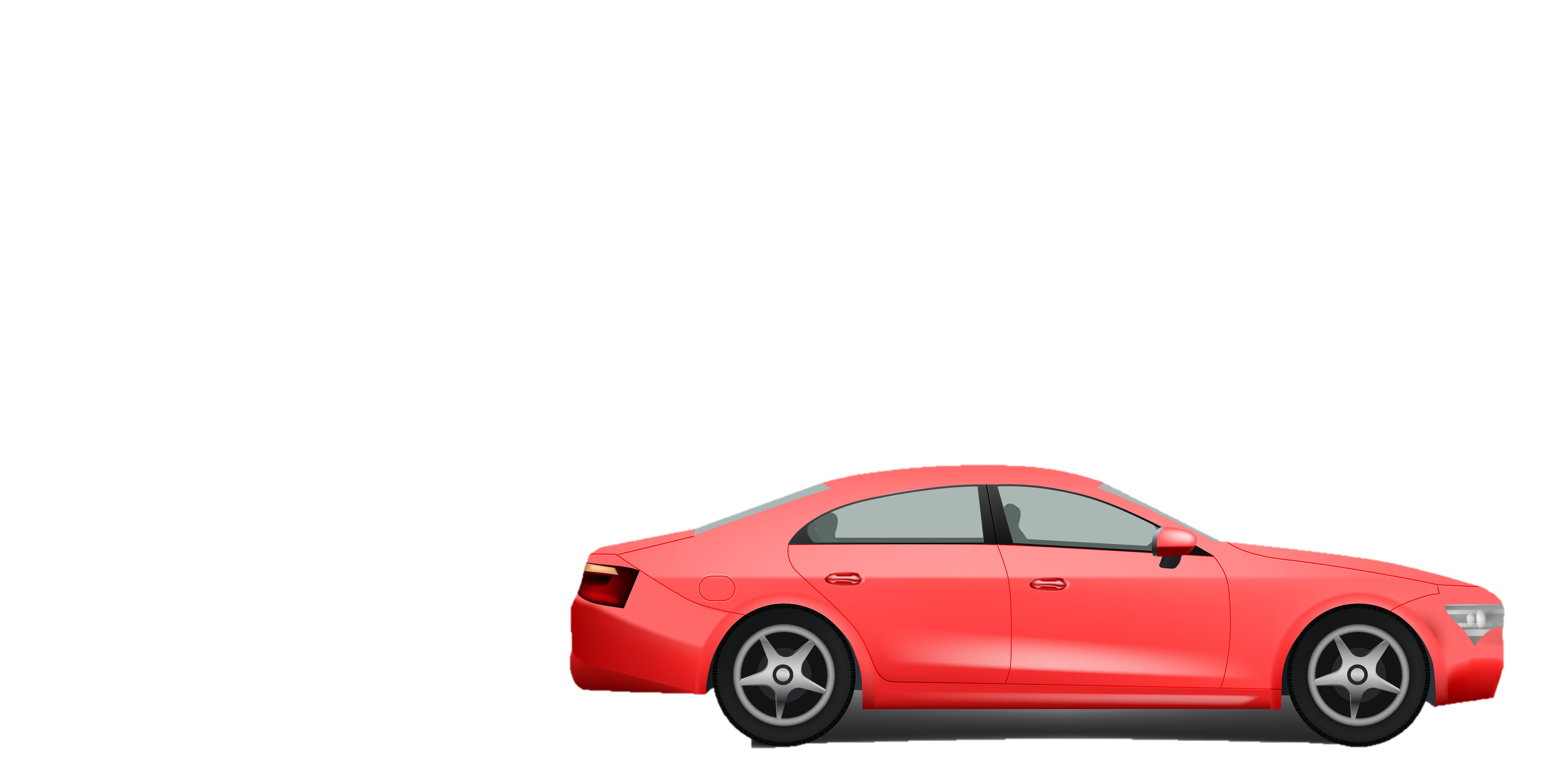 2
6 : 3 =
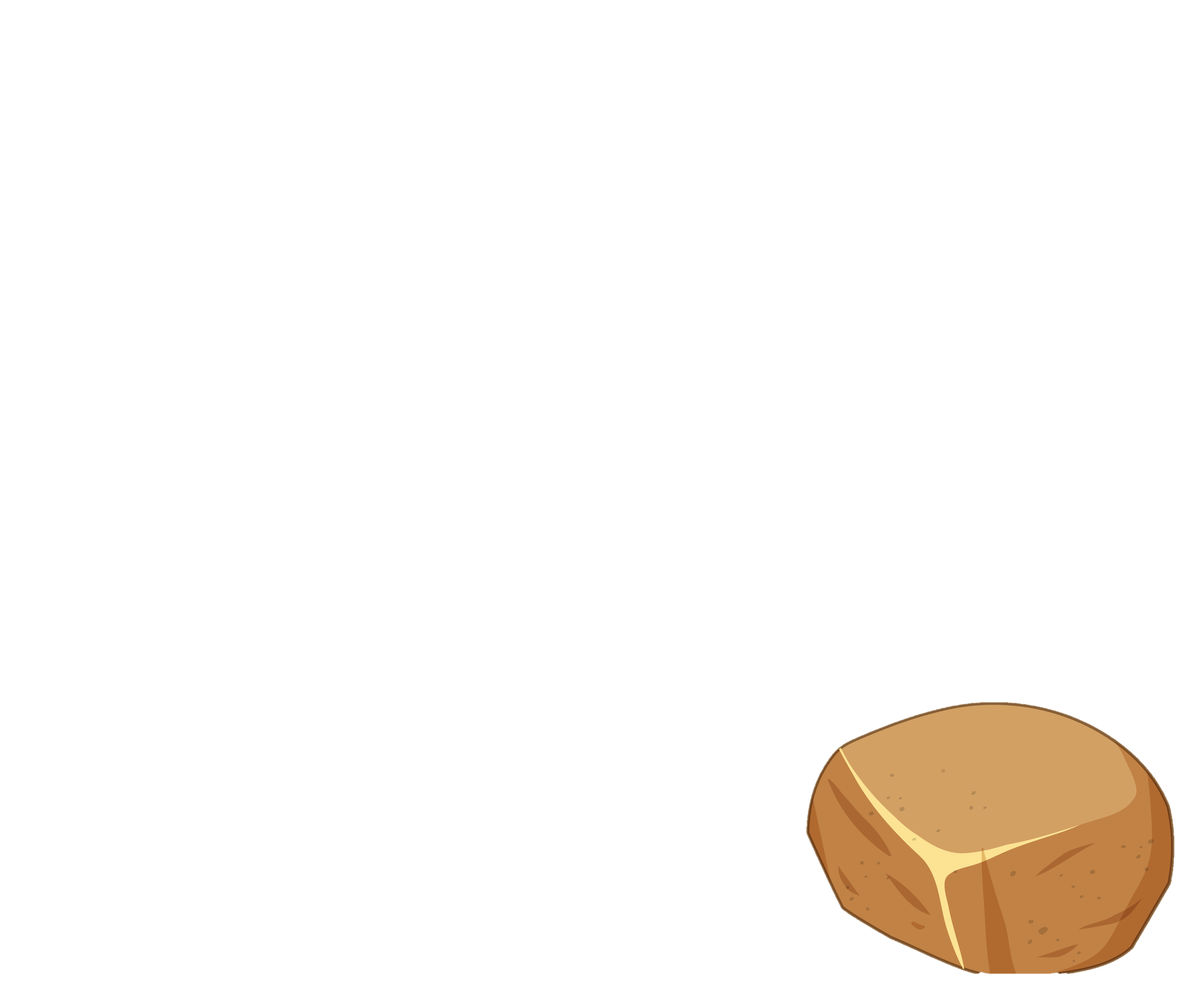 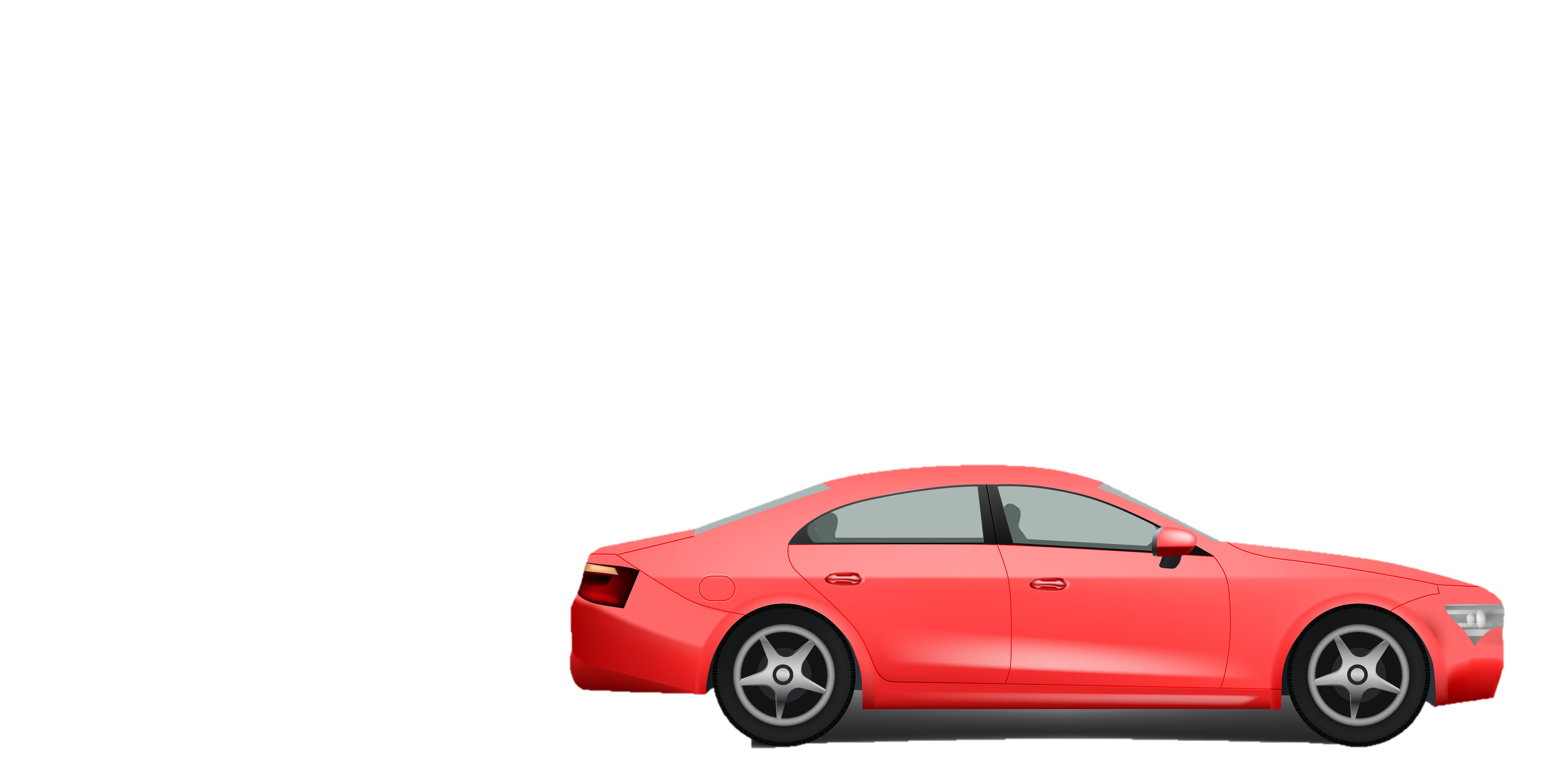 1 x 9 =
9
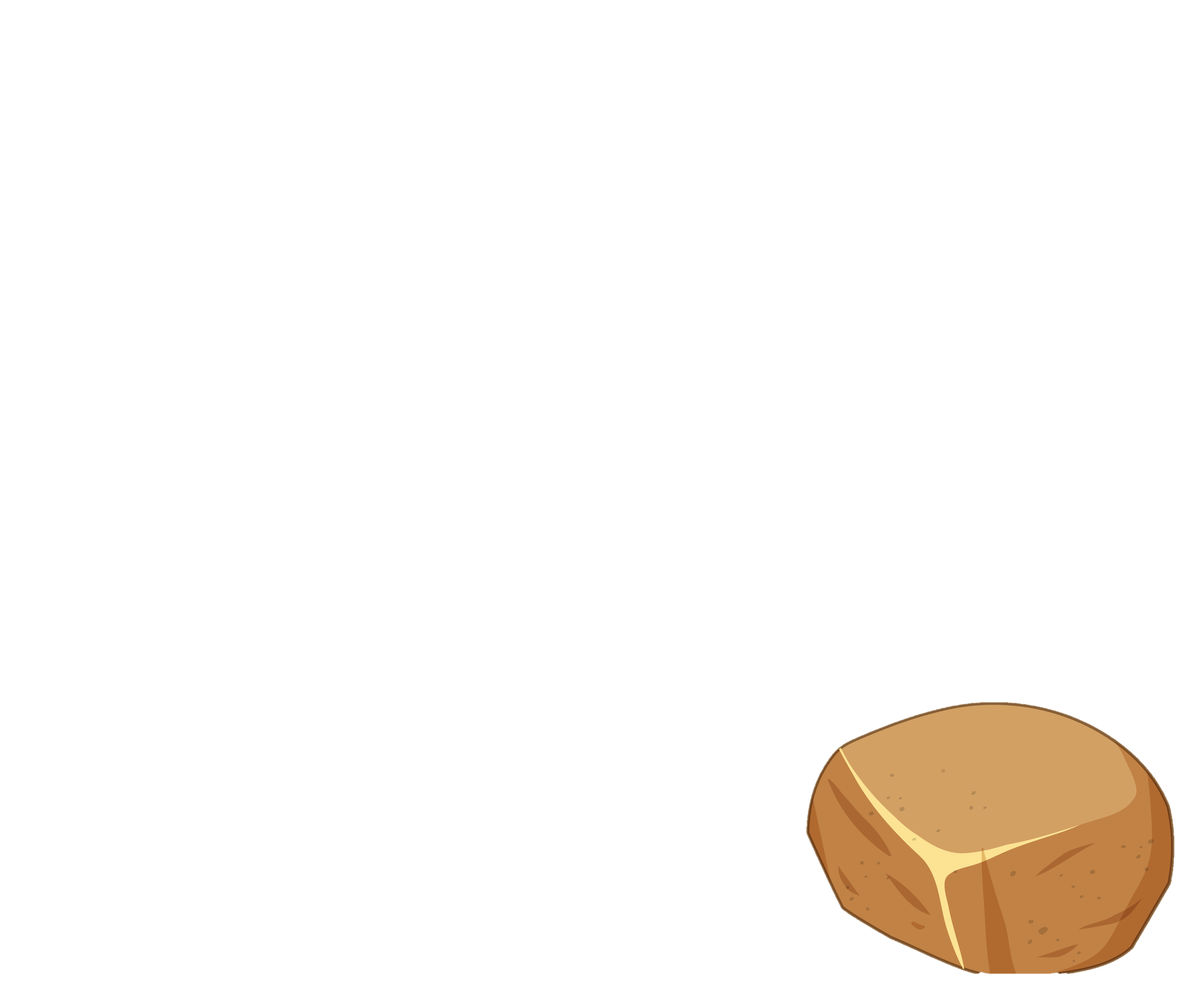 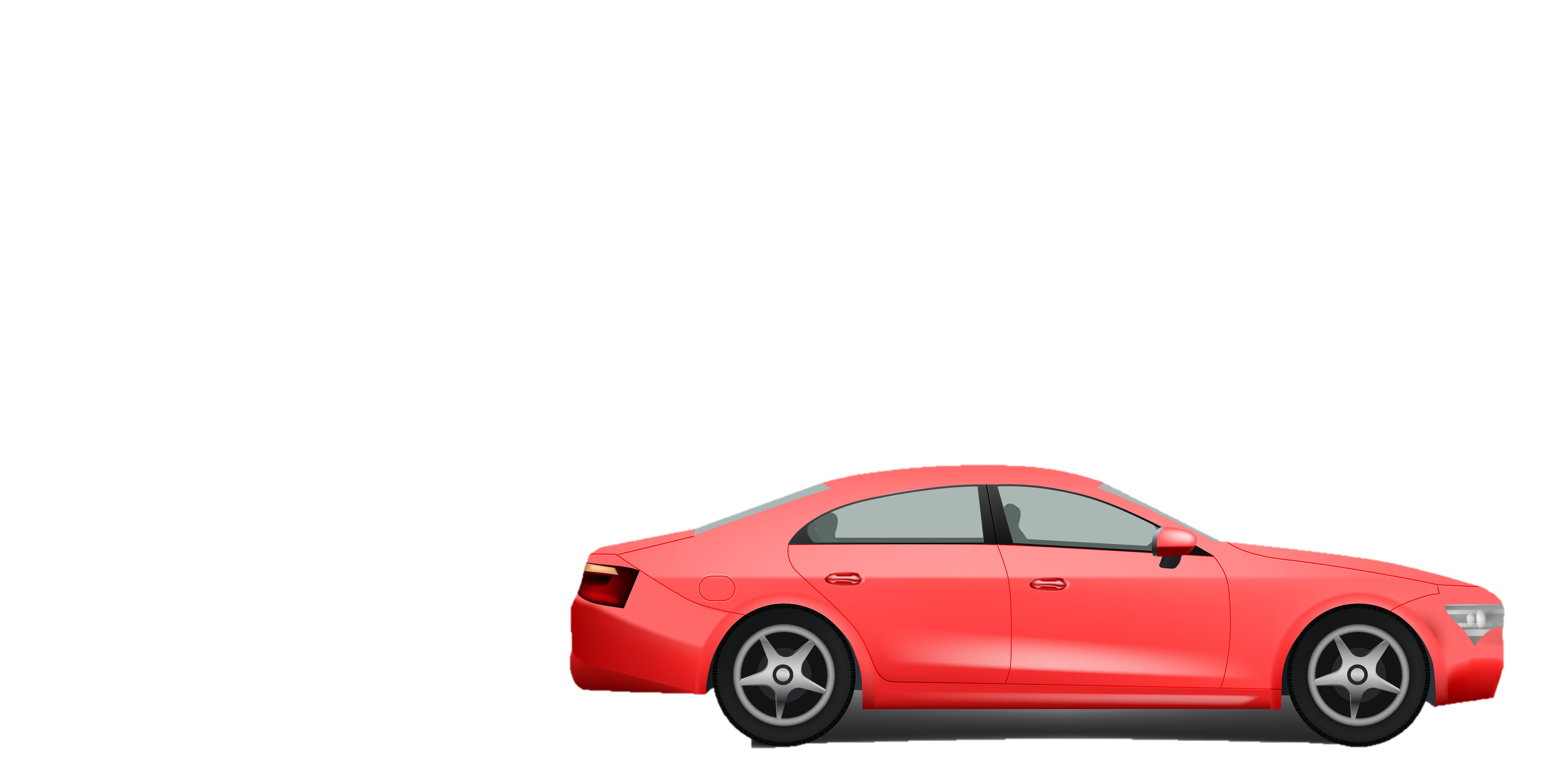 3
12 : 4 =
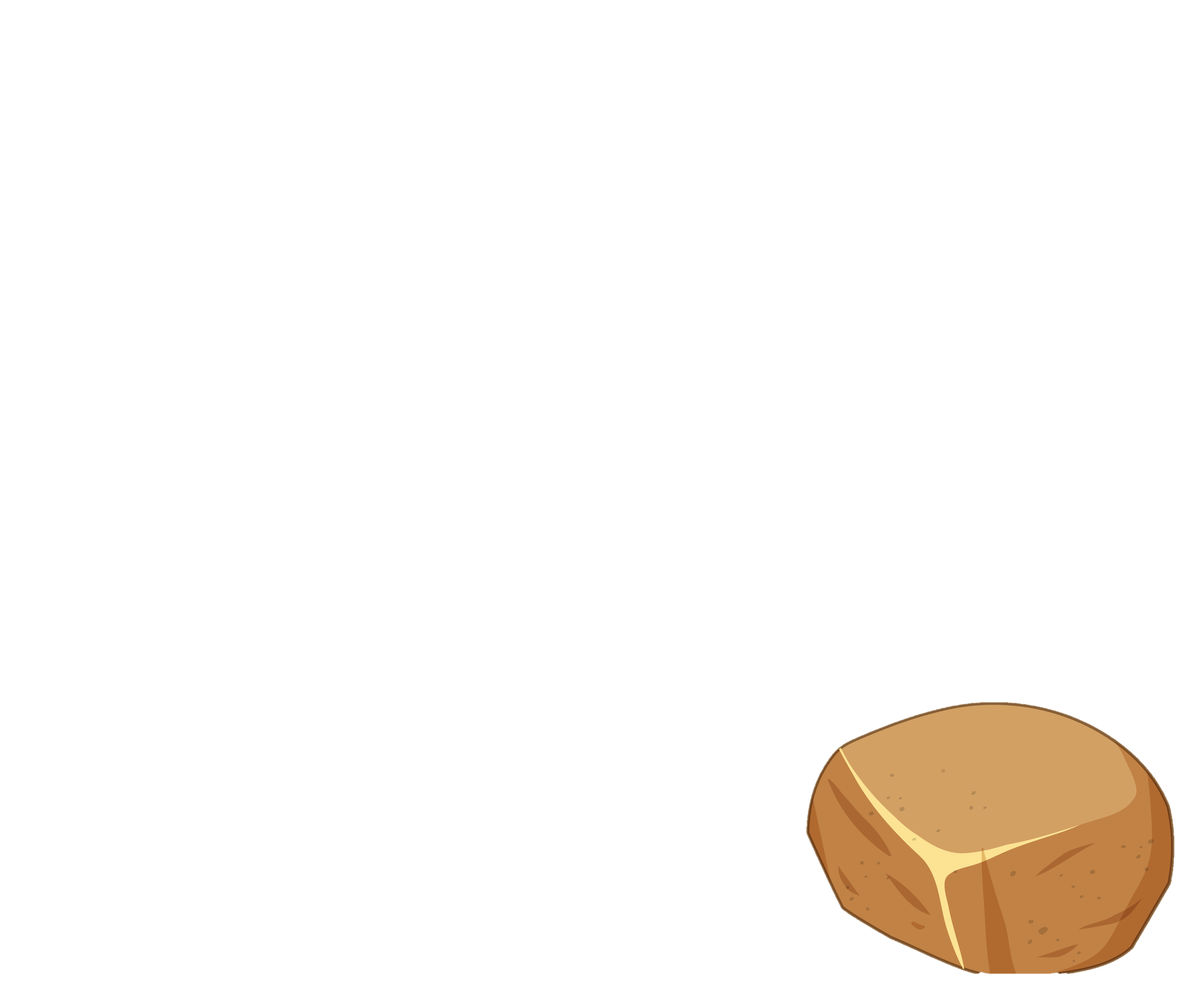 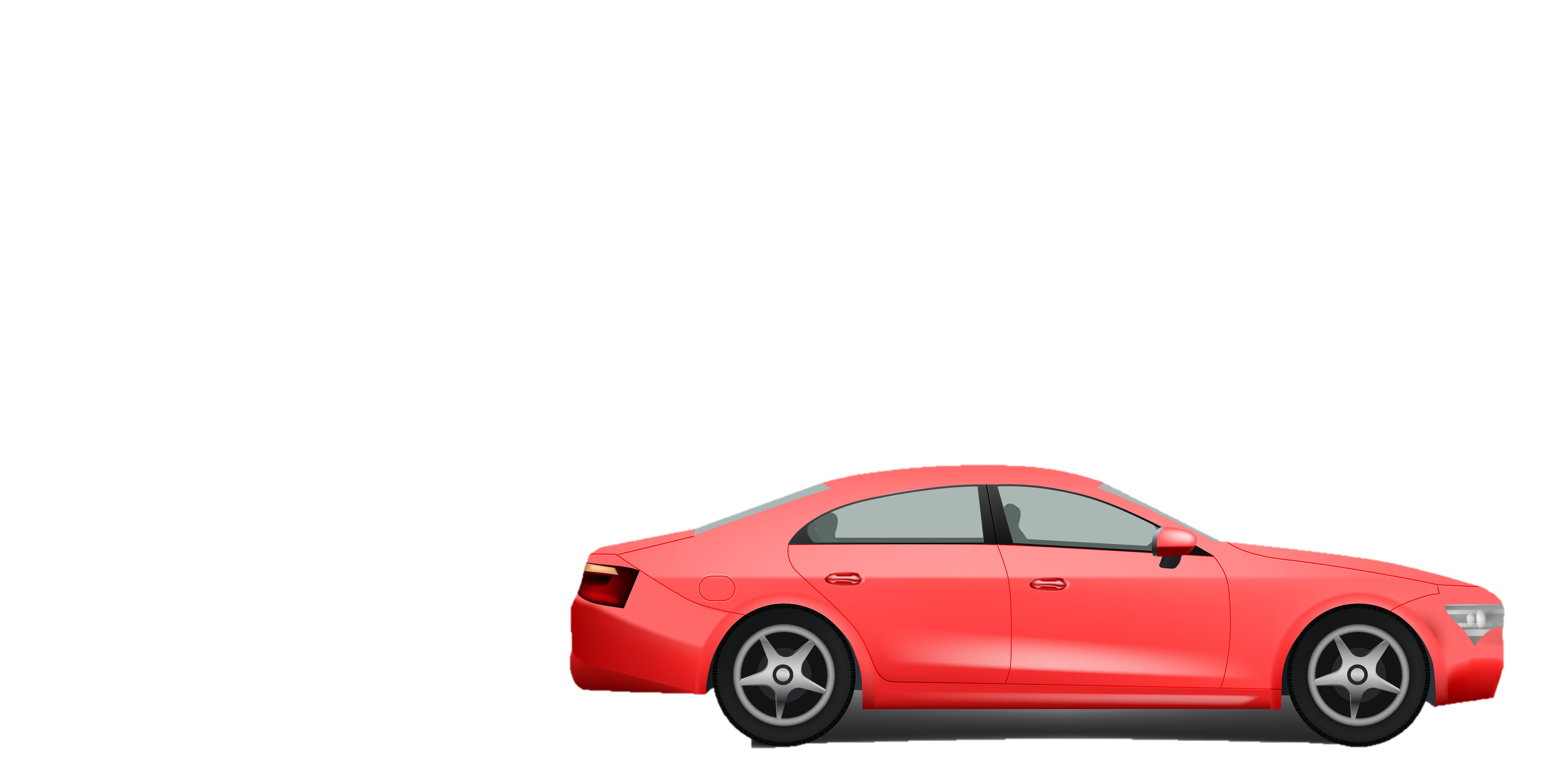 24
4 x 6 =
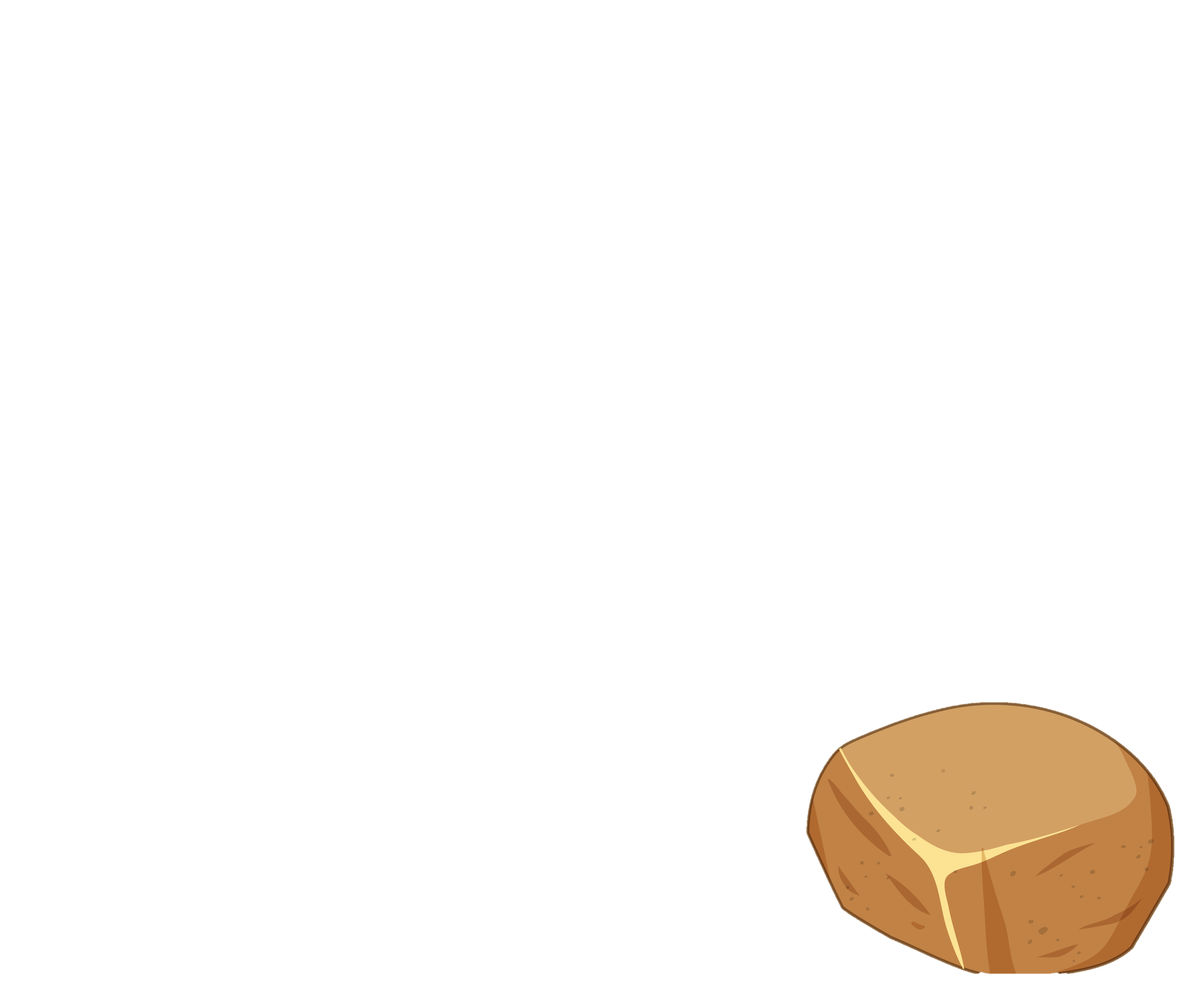 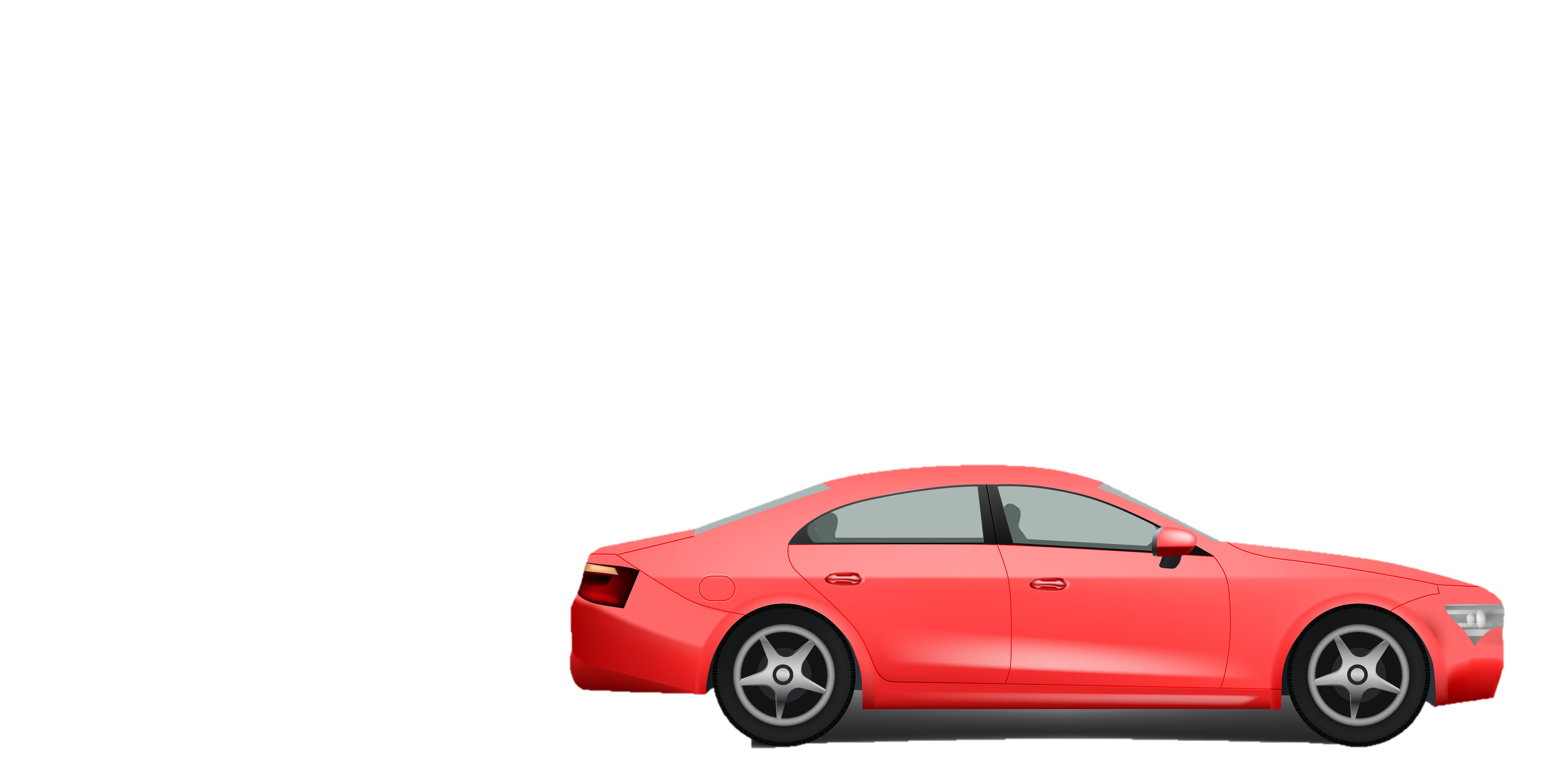 4
20 : 5 =
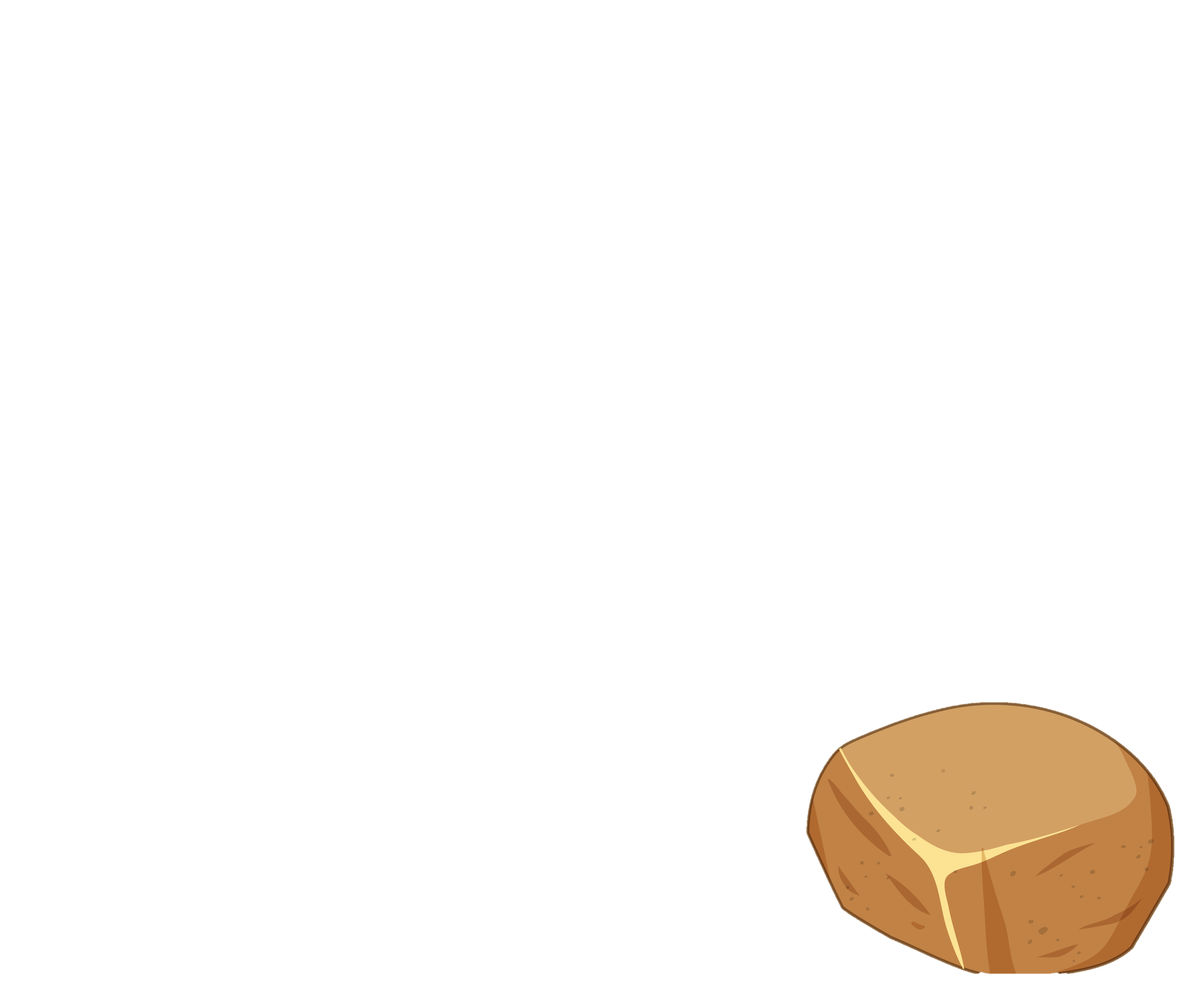 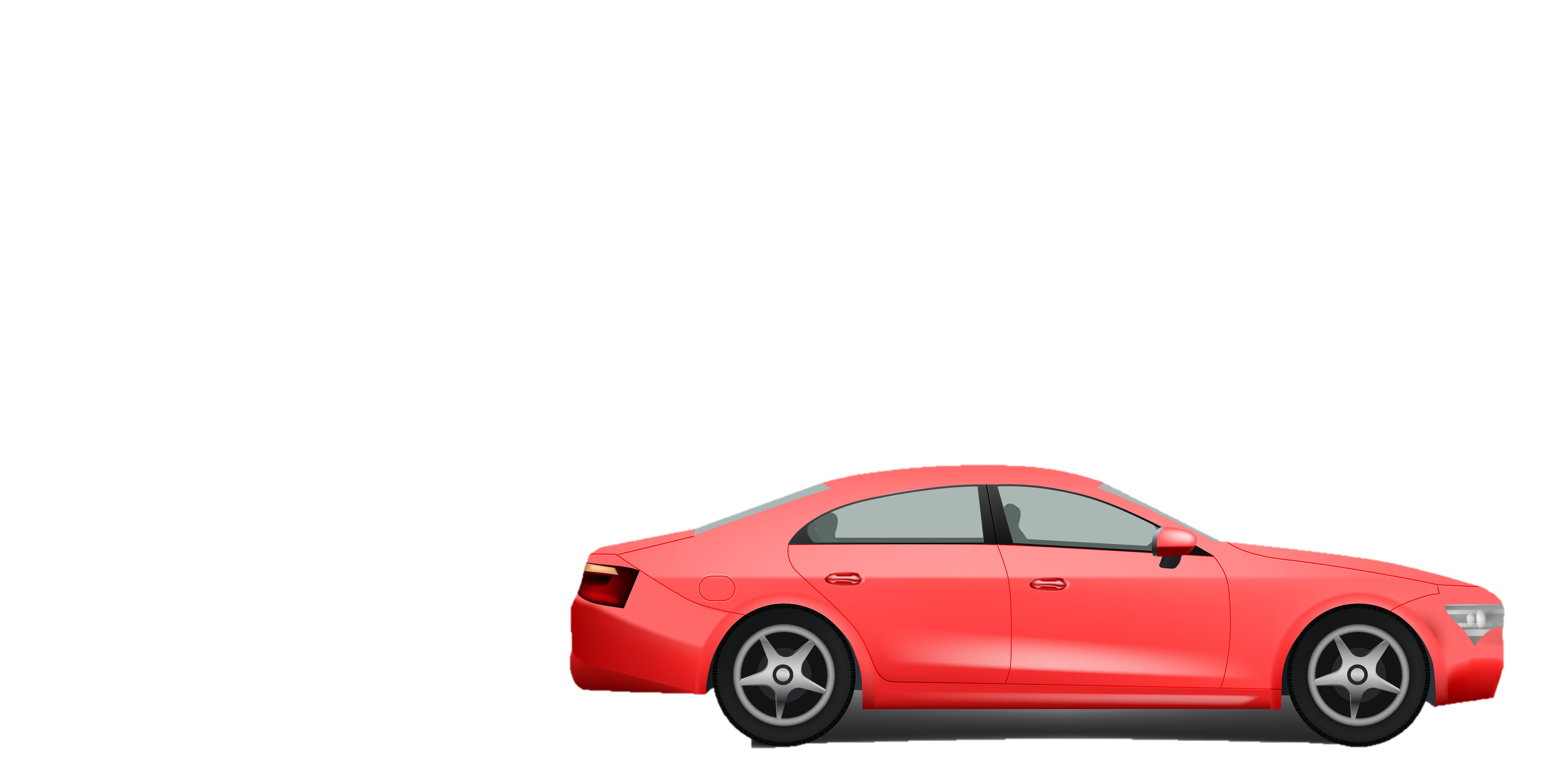 Về đích
6
6 x 1 =
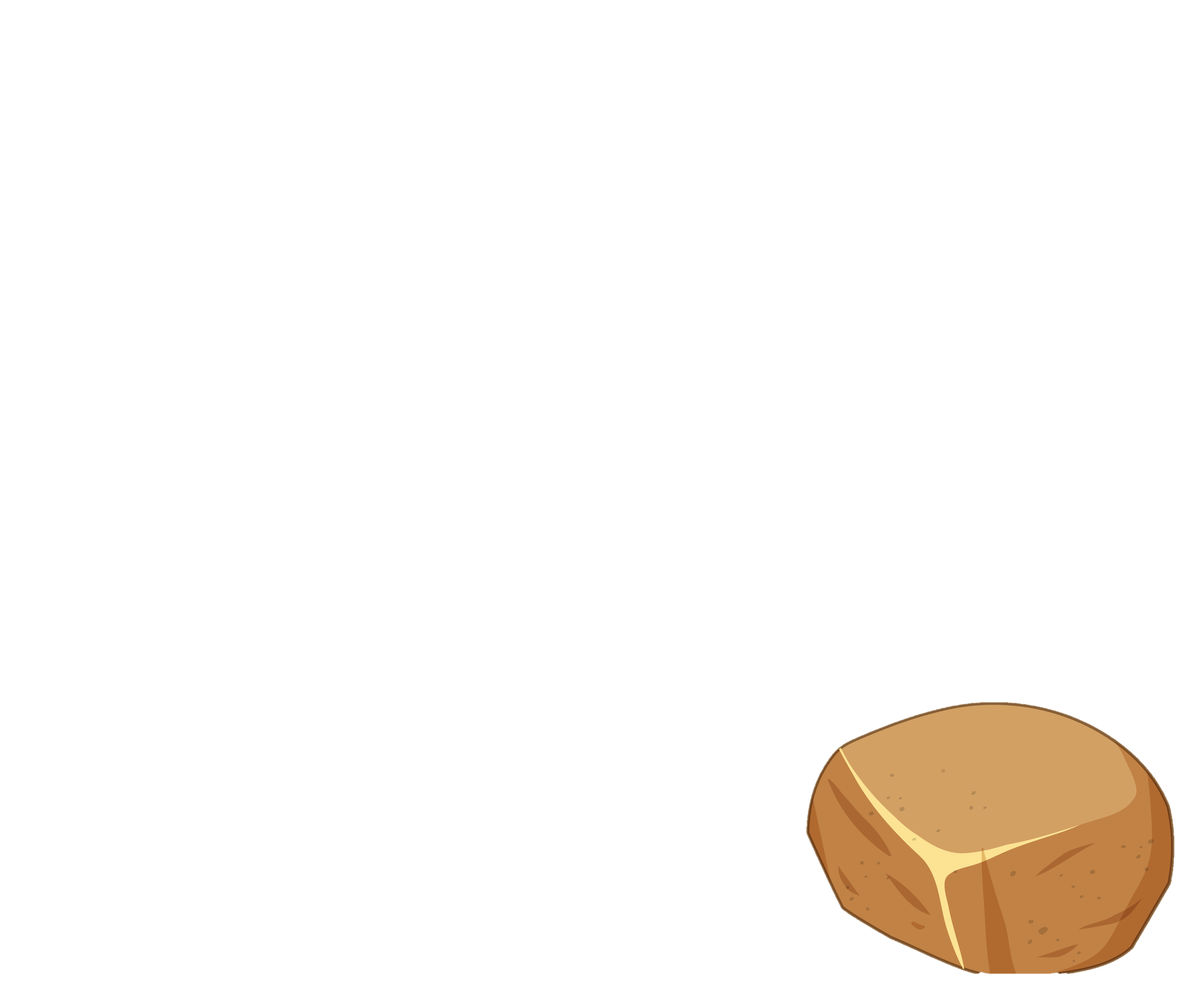 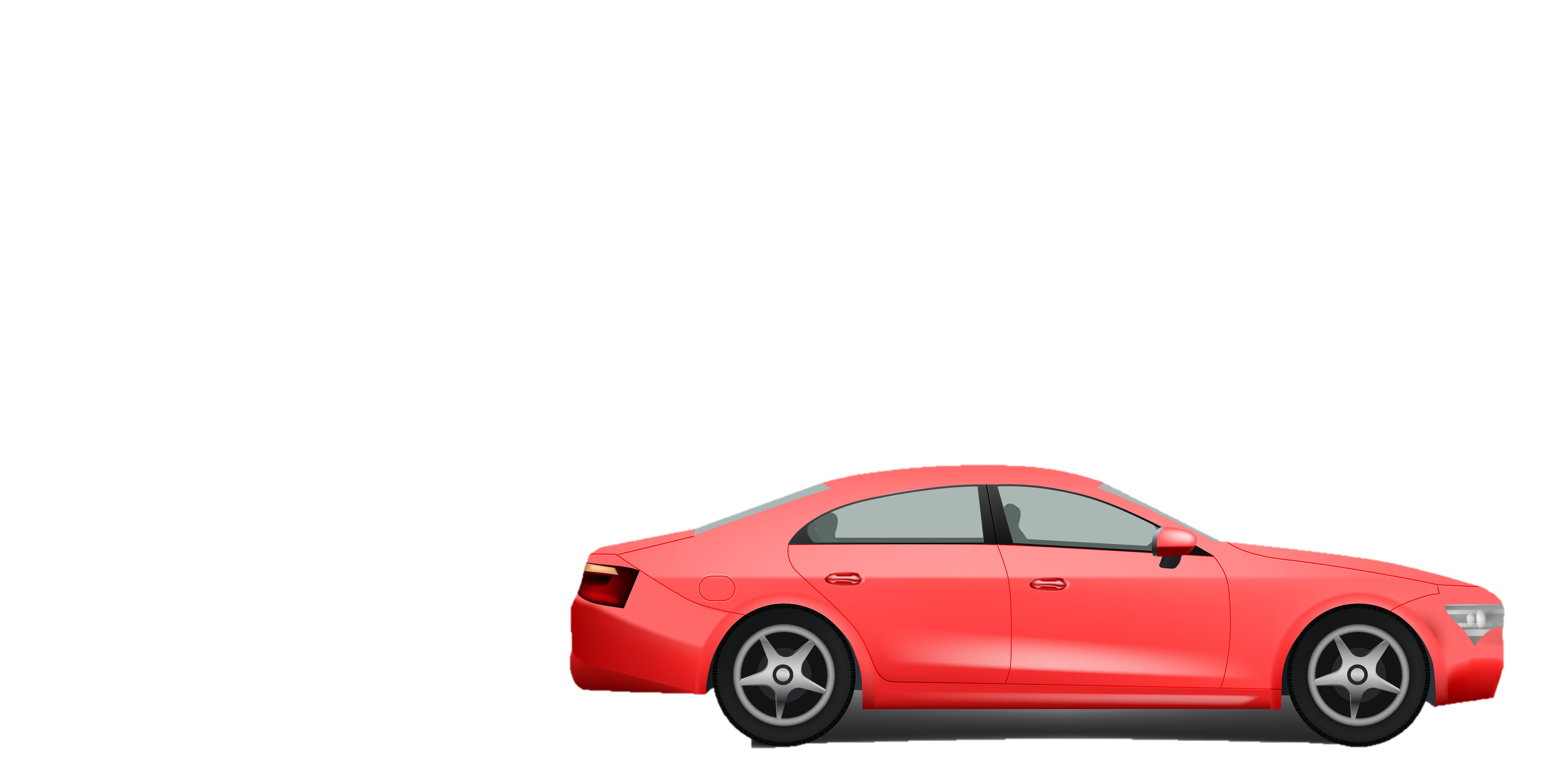 4
Số ?
4  x  2  = 8
?
Các em làm vào phiếu học tập nhé !
a)
12  :  4  = 3
?
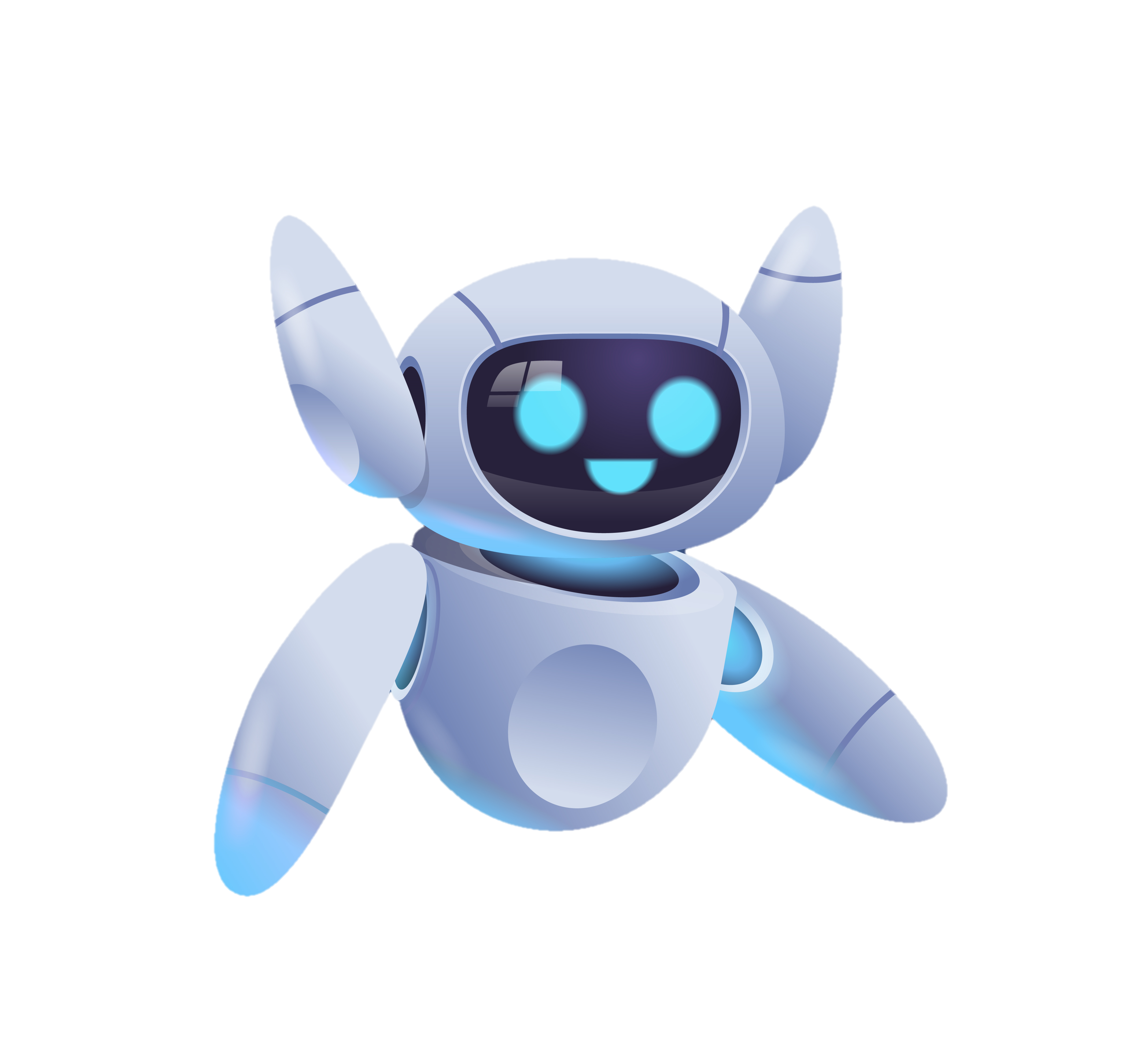 ?
3  x  6  = 18
?
25  :  5  = 5
4
Số ?
Quan sát “tháp số” để nhận ra: 1 x 2 = 2. Vậy ô phía trên chính là kết quả của hai ô dưới nhân nhau. Từ đó hãy tìm ra các số còn lại nhé !
b)
?
16
4
?
4
?
2
2
2
?
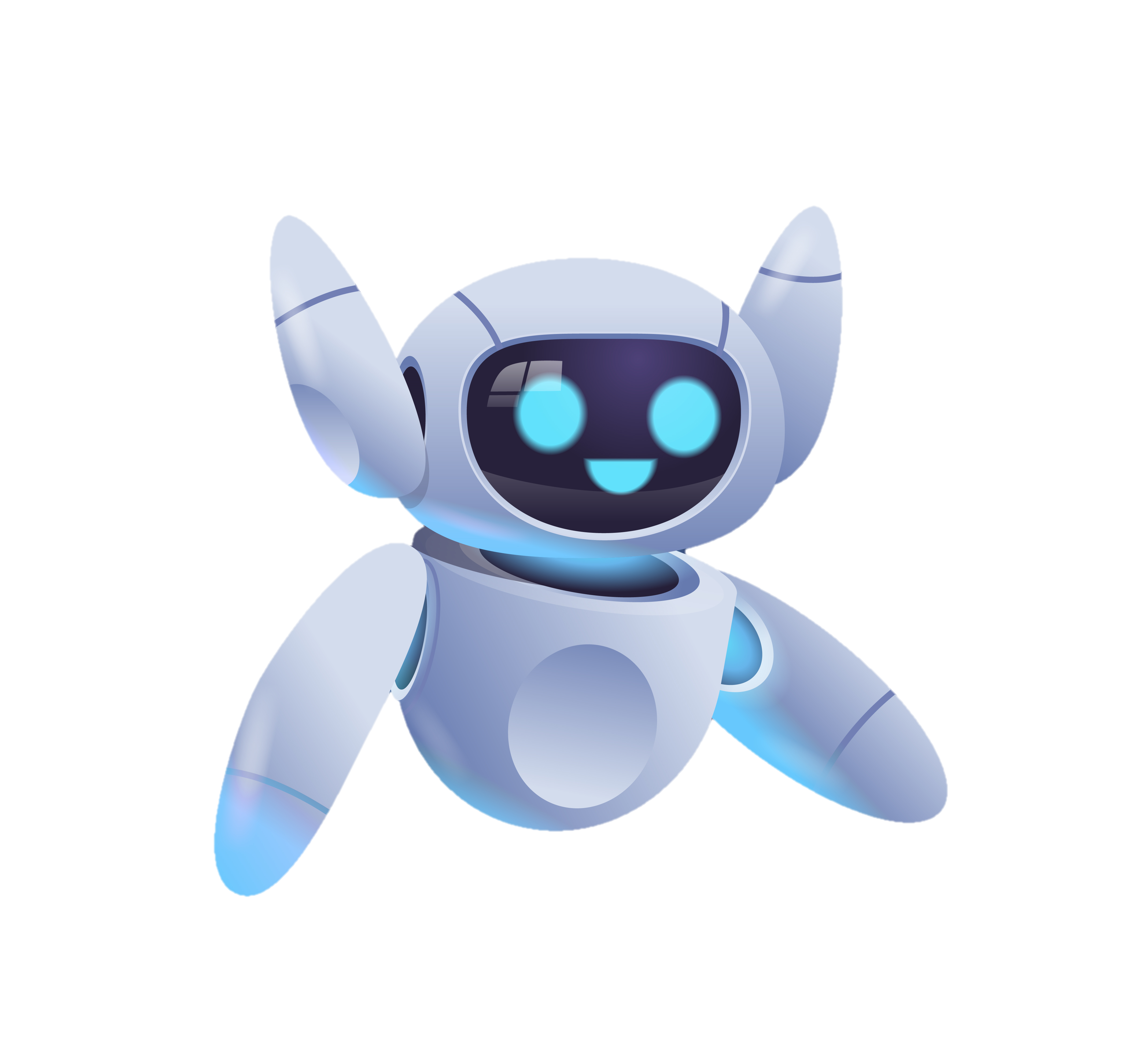 2
2
1
1
Dặn dò
03
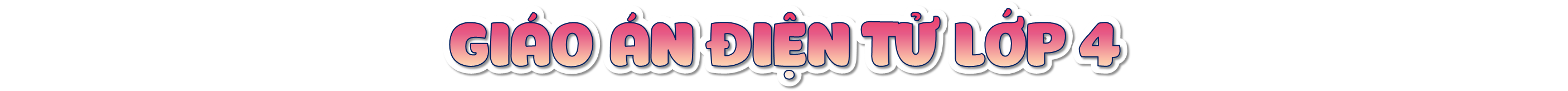 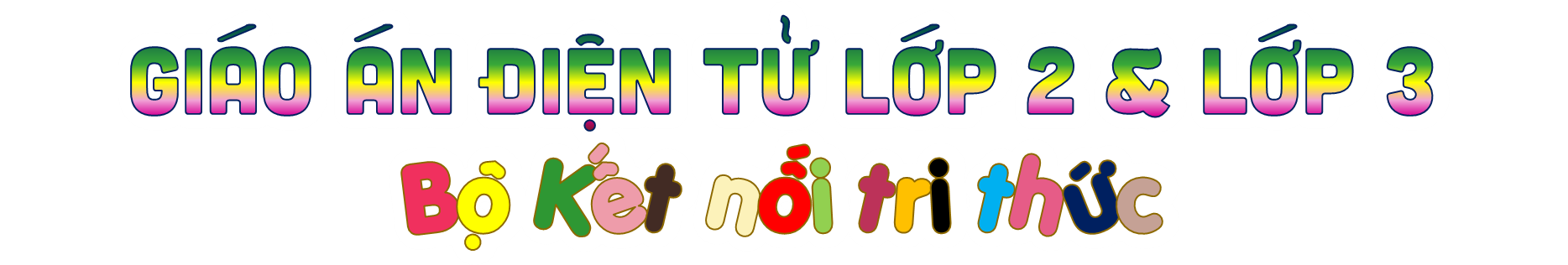 Soạn bài giảng yêu cầu các khối lớp
Thiết kế bài giảng E – Learning
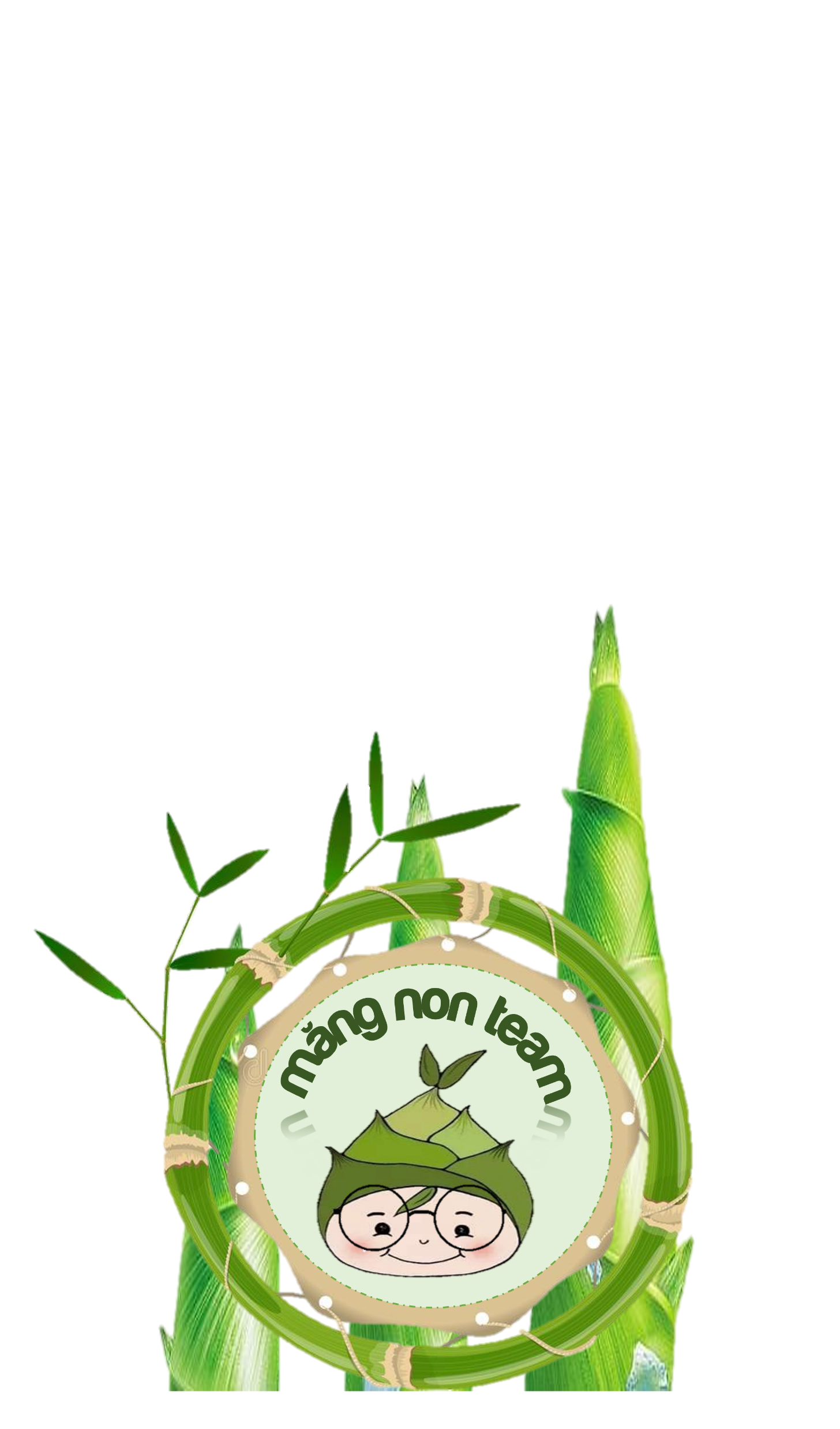 MĂNG NON – TÀI LIỆU TIỂU HỌC 
Mời truy cập: MĂNG NON- TÀI LIỆU TIỂU HỌC | Facebook
ZALO : 0382348780 - 0984848929